Nonlinear dynamics of forced baroclinic critical layers
Chen Wang
Beijing Normal University
Beijing Normal University – Hong Kong Baptist University International College
wangchen@uic.edu.cn

Neil Balmforth
University of British Columbia
Critical level and critical layer
Critical level: singularities of waves in shear flows
Rayleigh equation


The classical critical level


Other critical levels



Viscosity, unsteadiness or nonlinearity resolves singularity
Critical layer: locally strong wave amplitudes
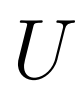 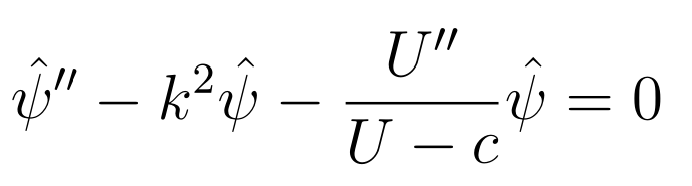 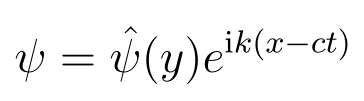 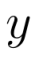 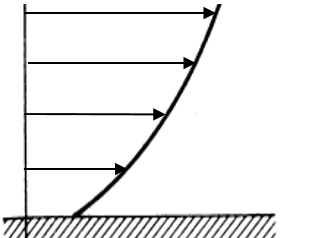 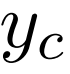 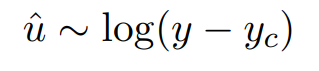 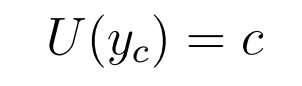 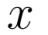 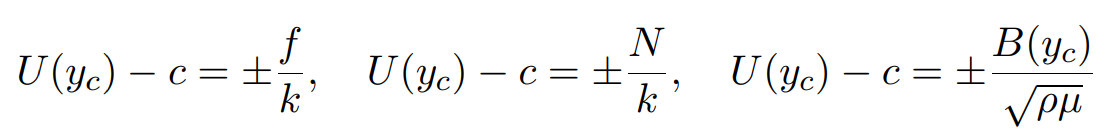 Vortices in critical layers
Kelvin’s cat’s eye




Critical layer of internal gravity waves (Thorpe 1981)
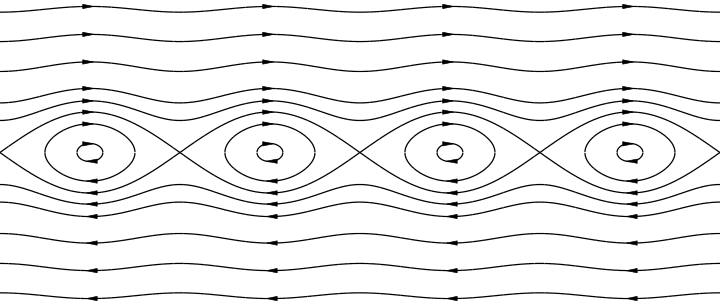 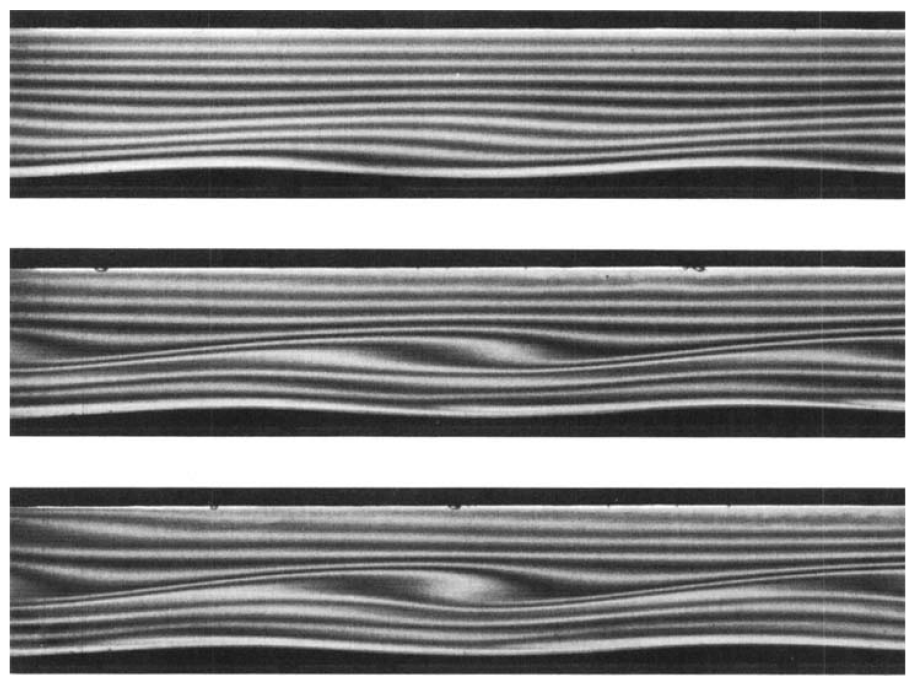 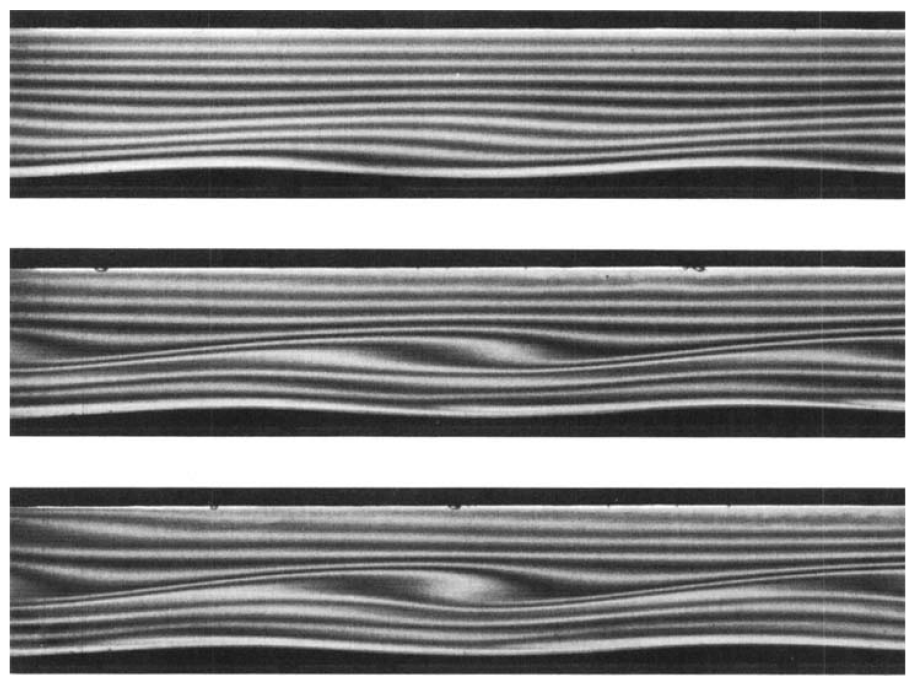 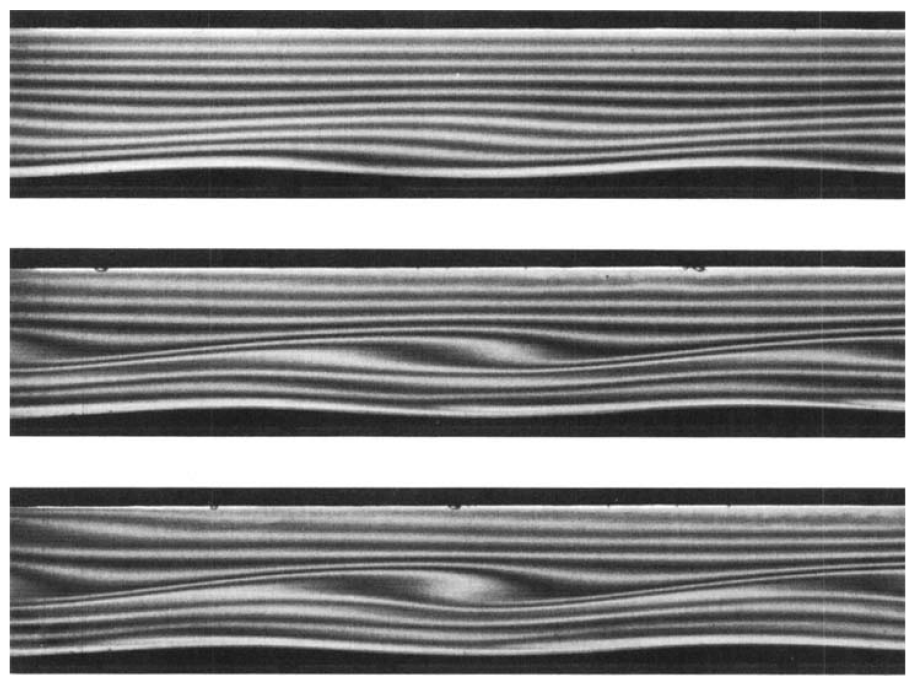 Kelvin, Lord 1880. On a disturbing infinity in Lord Rayleigh's solution for waves in a plane vortex stratum", Nature, 23 (576): 45–6
Thorpe, S.A., 1981. An experimental study of critical layers. J. Fluid Mech., 103, pp.321-344.
Vortices in critical layers
Rossby wave critical layer
Stewartson (1978), Warn & Warn (1978) Killworth & McIntyre (1985)
 Matched asymptotic expansions
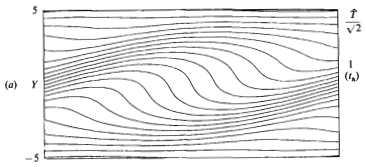 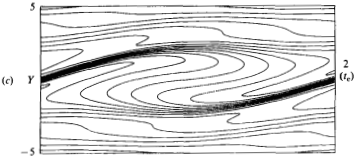 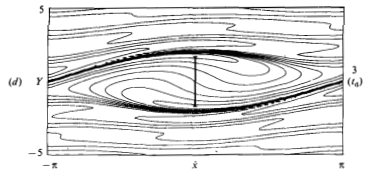 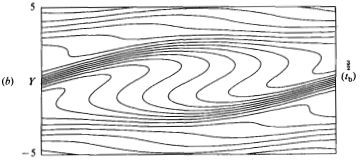 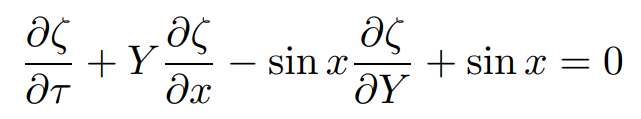 Stewartson, K. 1978. The evolution of the critical layer of a Rossby wave. Geophys. Astrophys. Fluid Dyn. 9:185–200.
Warn, T. and Warn, H. 1978. The evolution of a nonlinear critical level. Stud. Appl.Math, 59:37–71.
Killworth, P.D. and McINTYRE, M.E., 1985. Do Rossby-wave critical layers absorb, reflect, or over-reflect?. J. Fluid Mech., 161, 449-492.
‘Zombie Vortices’
Marcus et al. (2013): vortices replicate by exciting critical layers






Baroclinic critical layers
Horizontal shear velocity 
Vertical density stratification
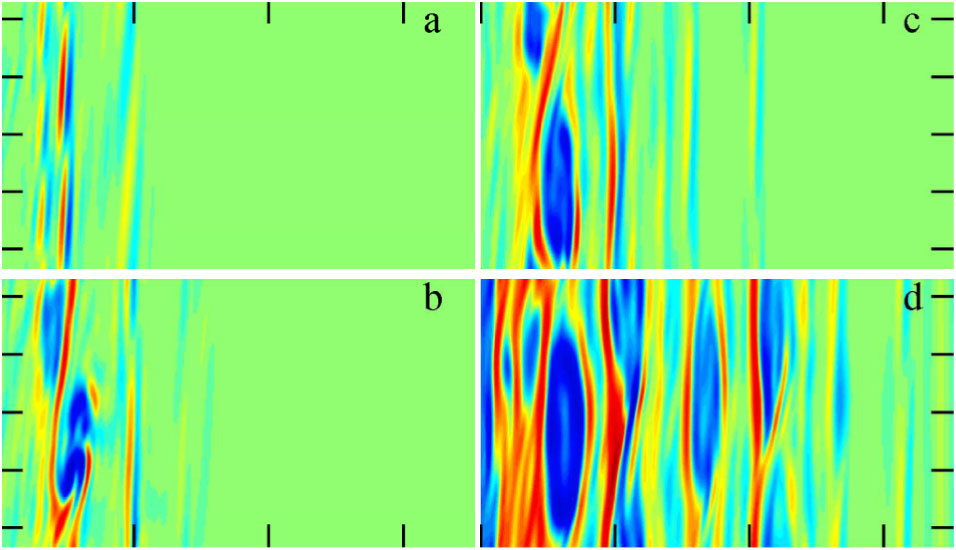 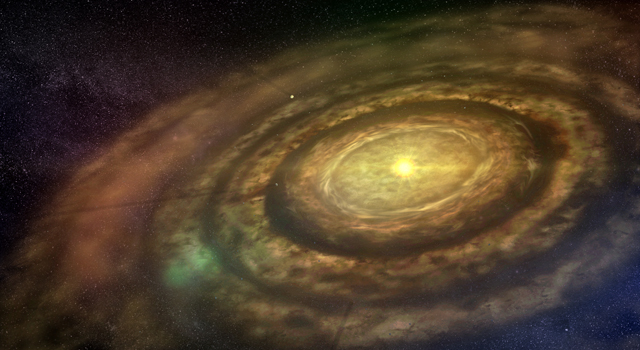 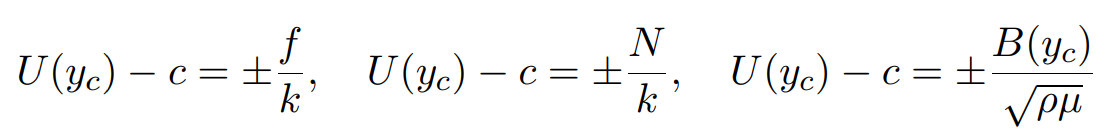 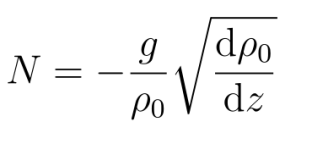 Marcus, P. S., Pei, S., Jiang, C-H. & Hassanzadeh P. 2013 Three-Dimensional Vortices Generated by Self-Replication in Stably Stratified Rotating Shear Flows. Phys. Rev. Lett. 111, 084501
Potential application
Protoplanetary disk
Instability required for the disk to accretion mass onto the star










Magneto-rotational instability,  gravitational instability, convective over instability, wind-driven accretion, horizontal shear instability, vertical shear instability, strato-rotational instability, zombie vortex instability…
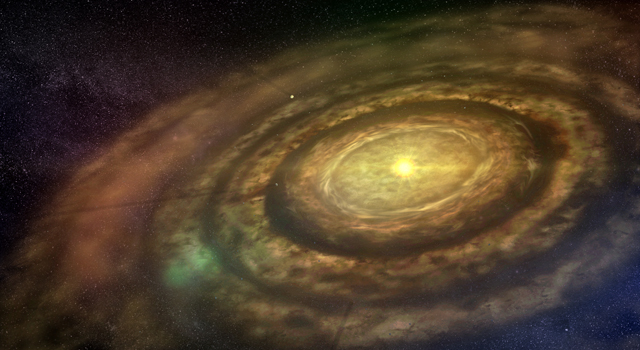 Our work
An theoretical study of baroclinic critical layers and zombie vortices
Matched asymptotic expansions
Asymptotic solution
Reduced model
Model
Horizontal shear, vertical stratification, planetary rotation
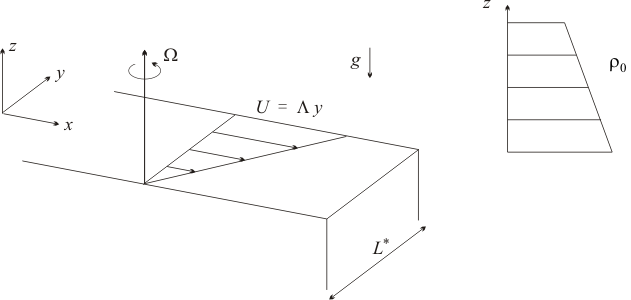 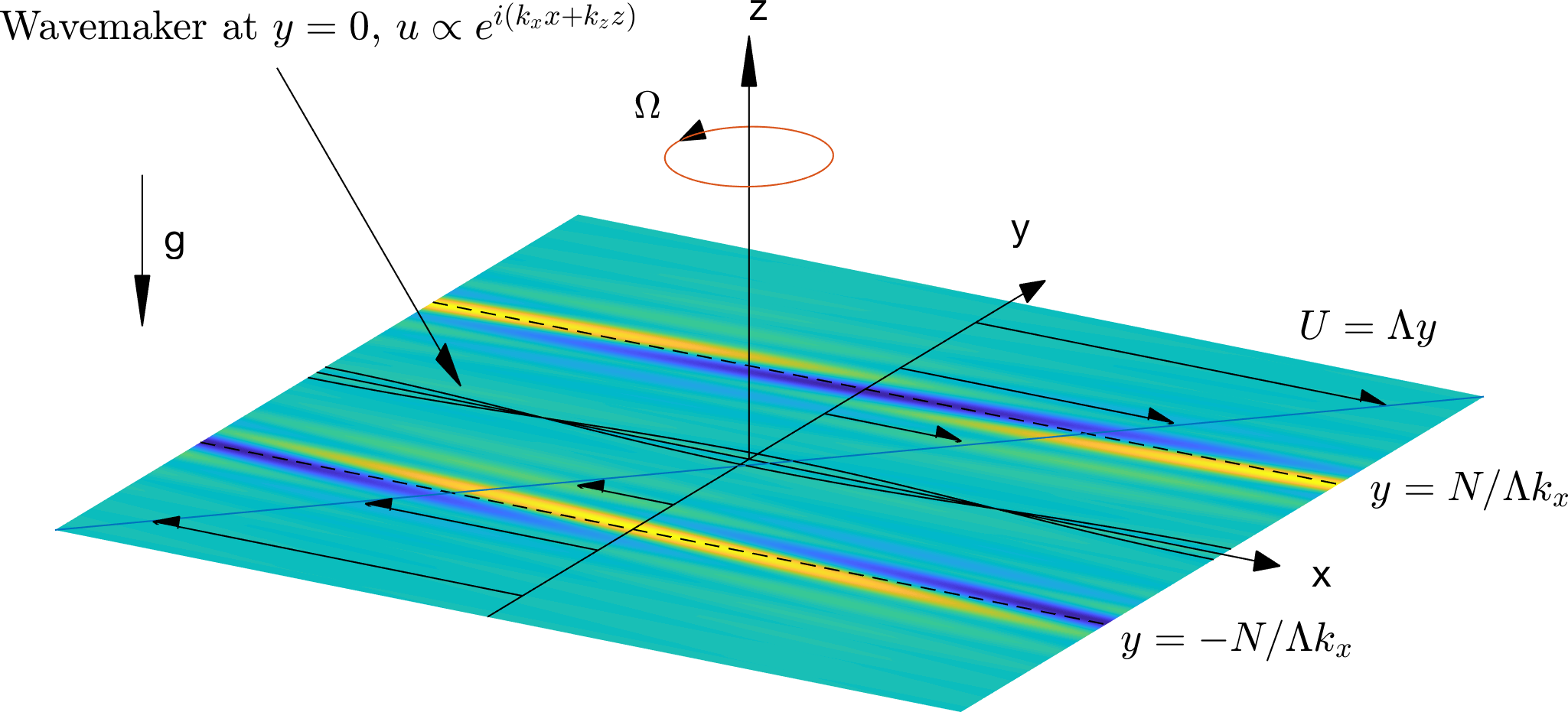 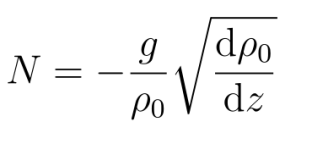 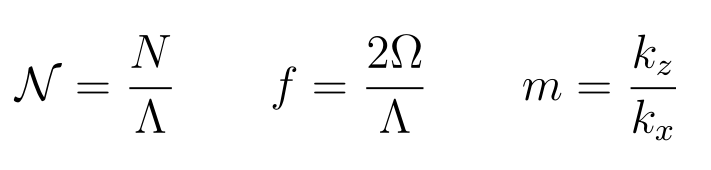 Governing equations
Boussinesq approximation for disturbances





Initial state 

Forcing condition
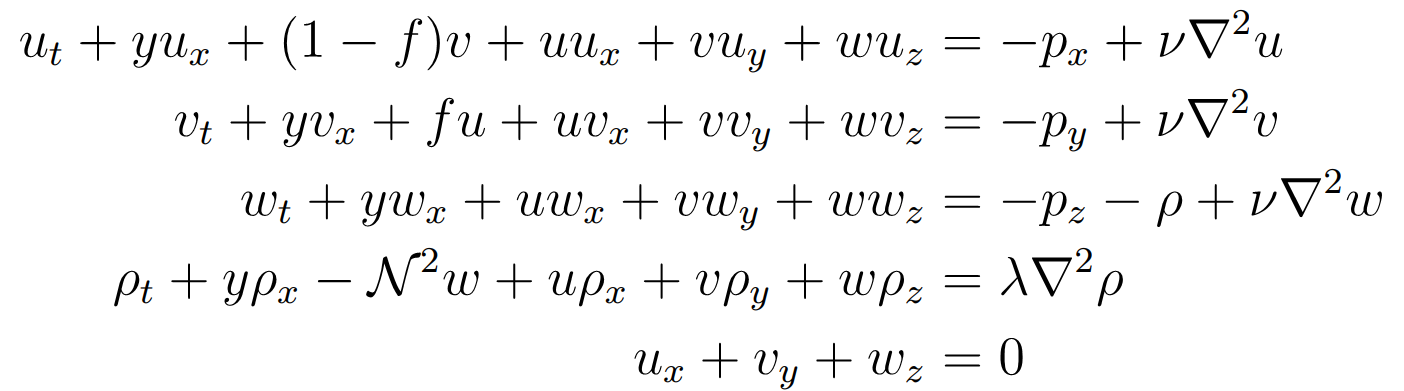 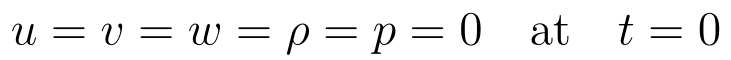 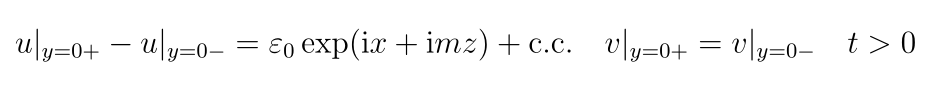 Linear waves in shear flow
Forcing establishes steady waves



Baroclinic critical levels:
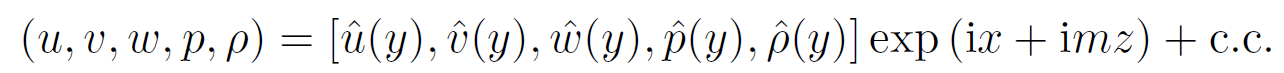 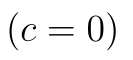 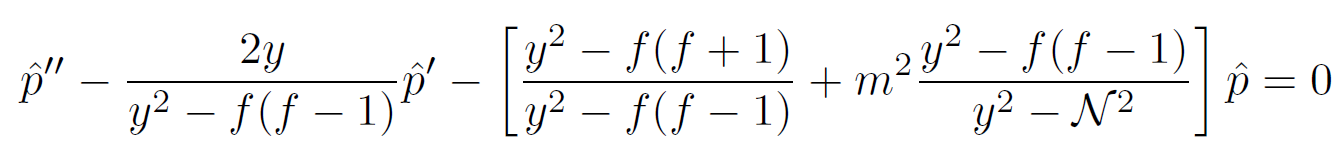 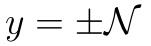 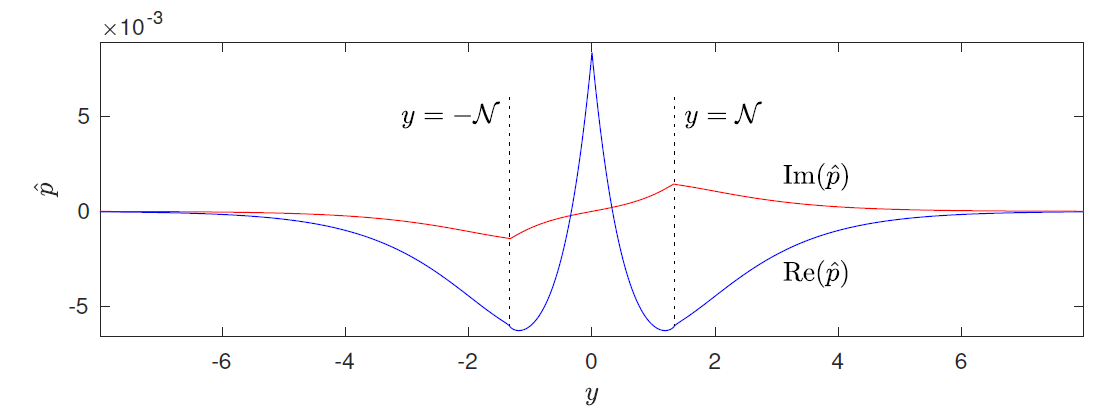 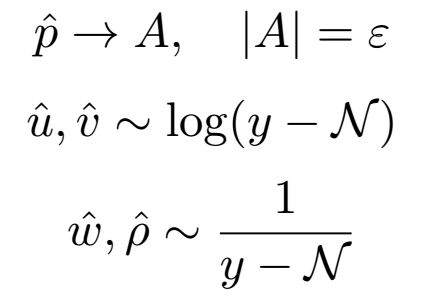 Linear critical layer
Time-dependent solution in the critical layer





	
Secular growth
Decreasing thickness
Mechanism of growth
Internal gravity wave 
External forcing
Their resonance results in the growth
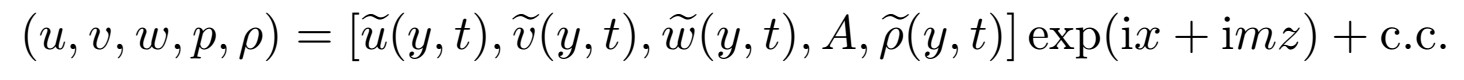 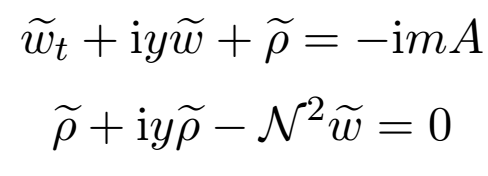 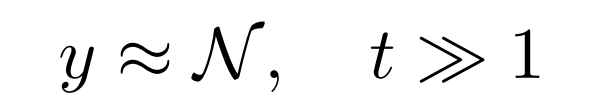 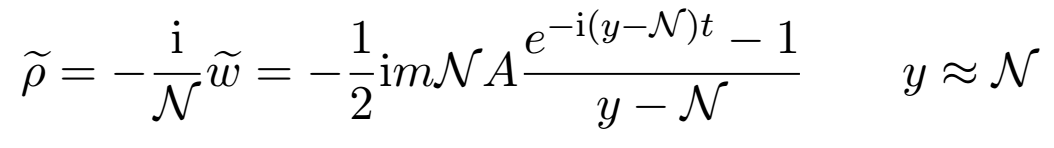 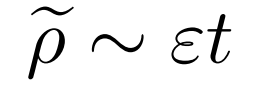 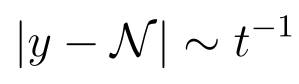 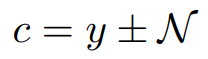 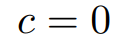 Linear critical layer
Conservation of potential vorticity




Vorticity grows in a similar manner
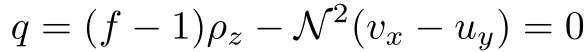 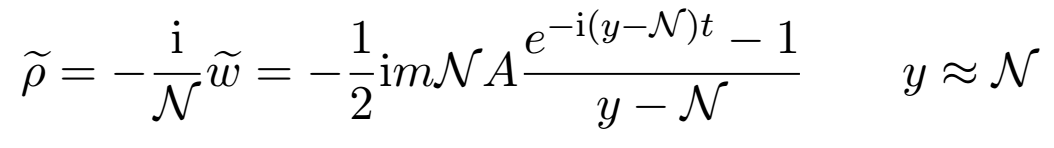 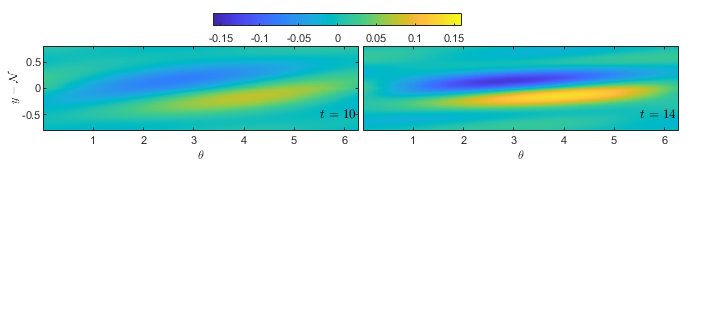 Mean-flow response
Mean flow driven by the forced wave






Vorticity field




Harmonics remain weak
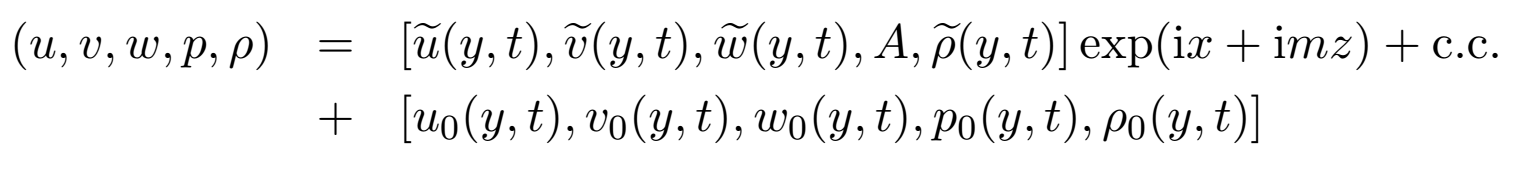 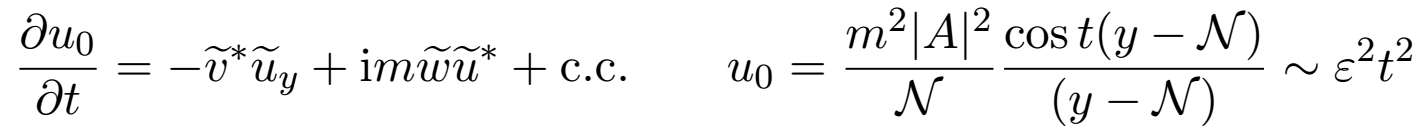 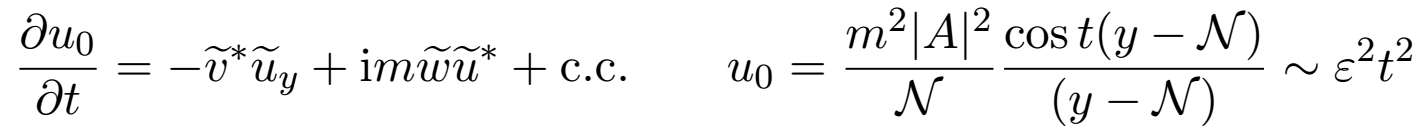 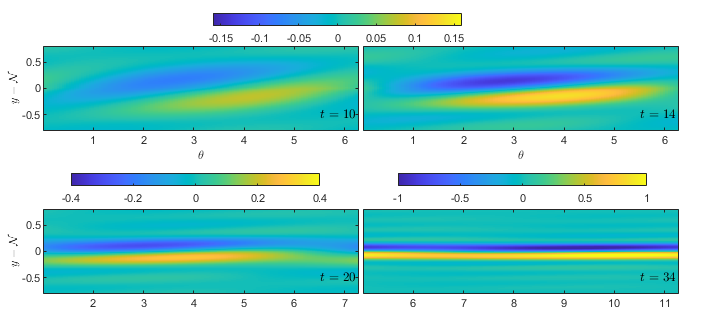 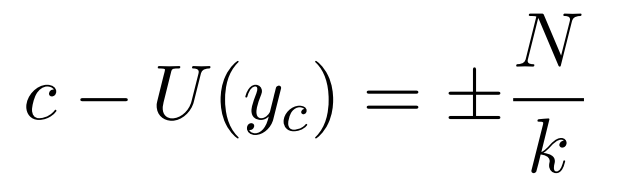 Comparison to full simulation
Good agreements in early evolution







Subsequent nonlinear dynamics
Nonlinear feedback to fundamental wave
Secondary instability
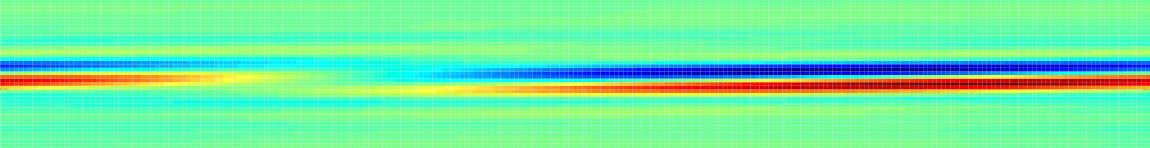 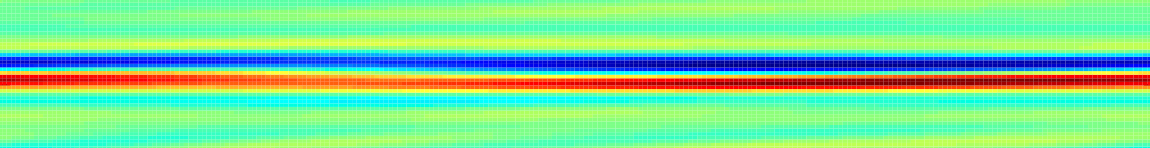 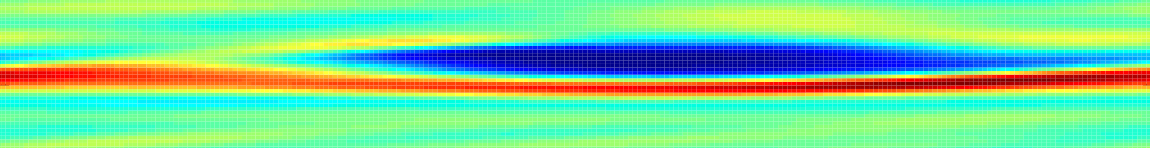 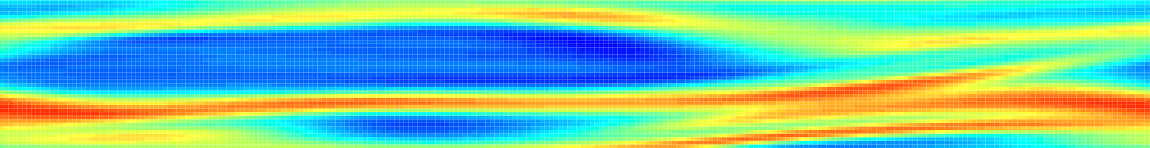 Numerical simulation for the evolution of vorticity field, Wang (2016)
Wang C. and Balmforth N. 2021 Nonlinear dynamics of forced baroclinic critical layers, J. Fluid Mech., 883, A12.
Wang C. and Balmforth N. 2021 Nonlinear dynamics of forced baroclinic critical layers II, J. Fluid Mech., 917, A48.
Comparison to full simulation
Good agreements in early evolution







Subsequent nonlinear dynamics
Nonlinear feedback to fundamental wave
Secondary instability
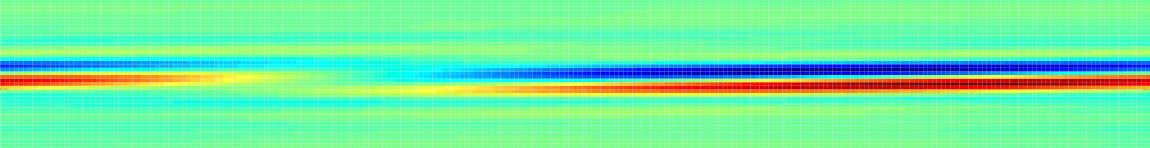 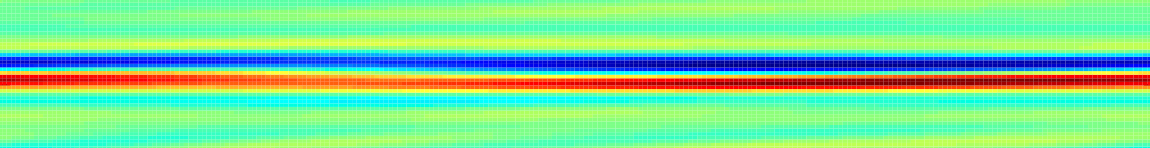 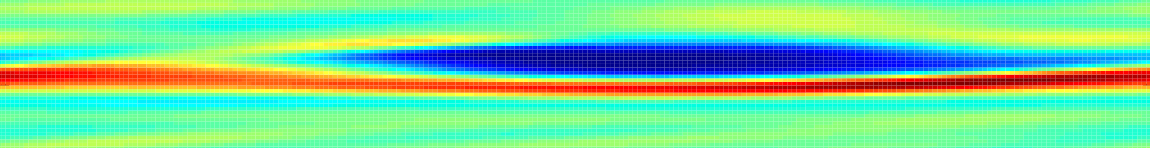 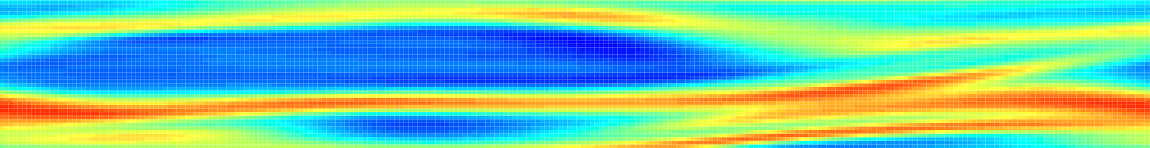 Numerical simulation for the evolution of vorticity field, Wang (2016)
Wang C. and Balmforth N. 2021 Nonlinear dynamics of forced baroclinic critical layers, J. Fluid Mech., 883, A12.
Wang C. and Balmforth N. 2021 Nonlinear dynamics of forced baroclinic critical layers II, J. Fluid Mech., 917, A48.
Secondary instability
Linear shear flow with a defect 






Secondary instability arises when
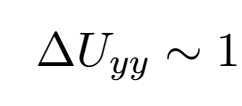 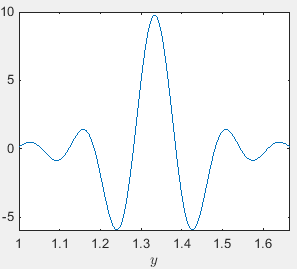 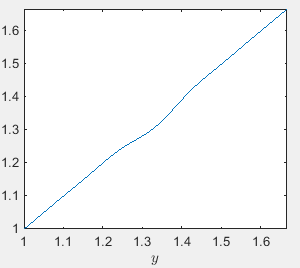 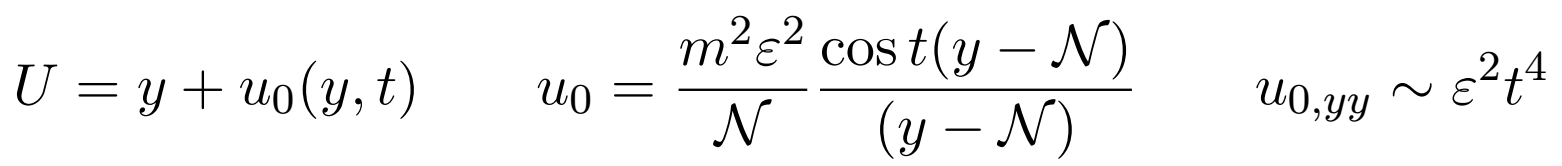 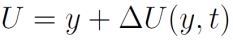 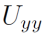 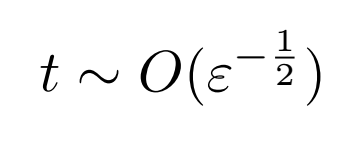 Balmforth, N. J., del Castillo-Negrete D. & Young, W.R. Dynamics of vorticity defects in shear. J. Fluid Mech., 33:197–230, 1997.
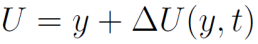 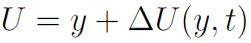 Reduced model
Rescaling

						
Mean-flow defect
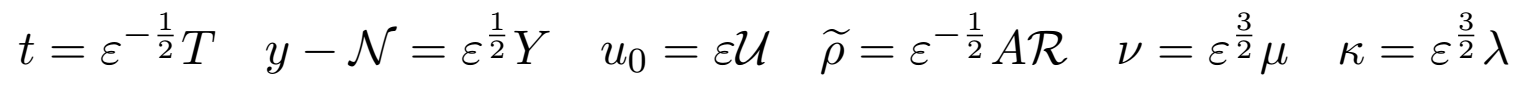 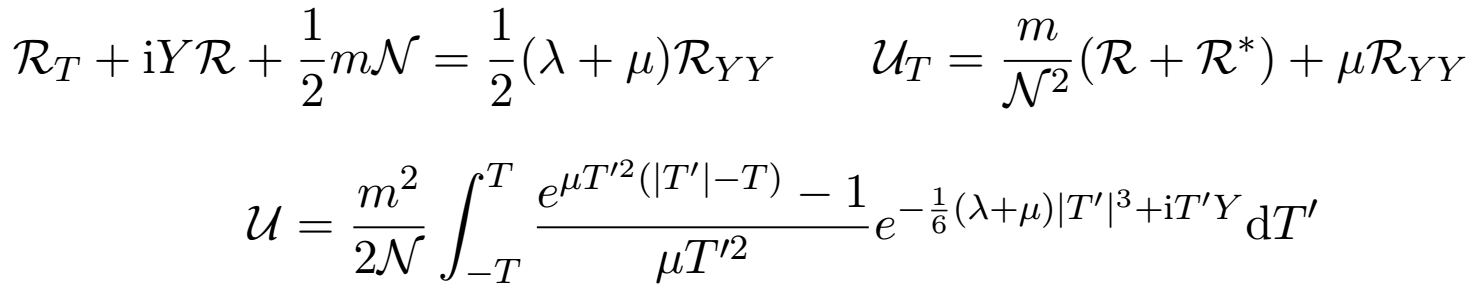 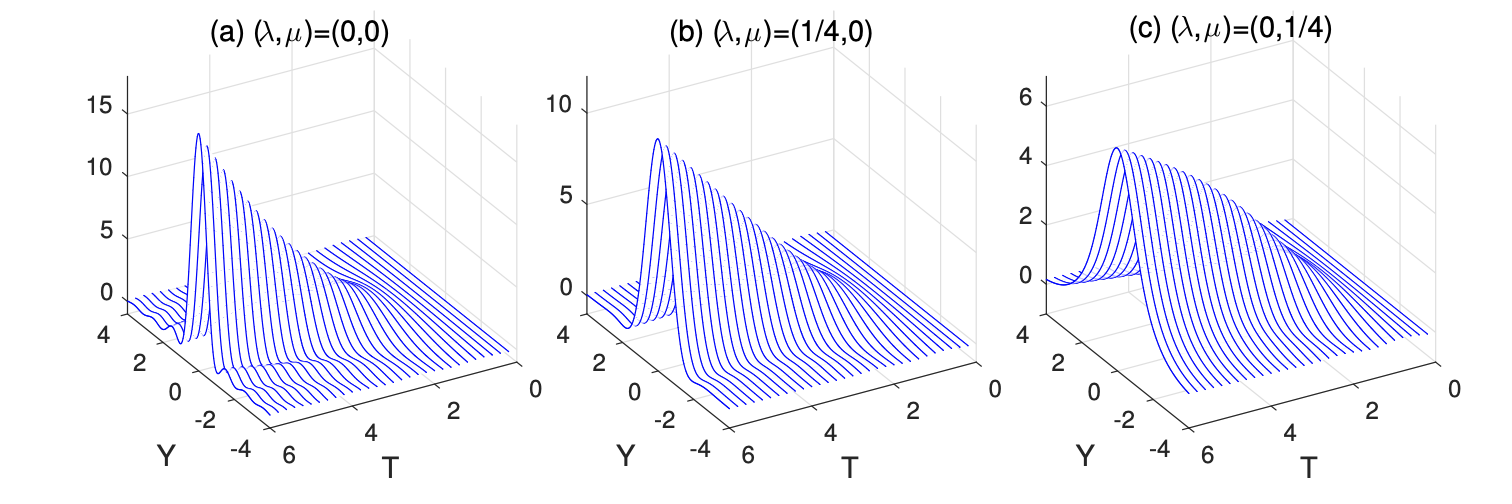 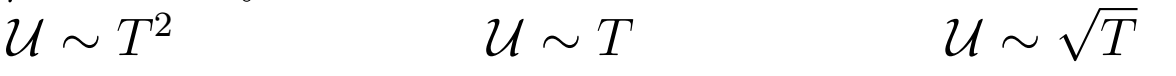 Reduced model
Outer region: quasi-steady waves
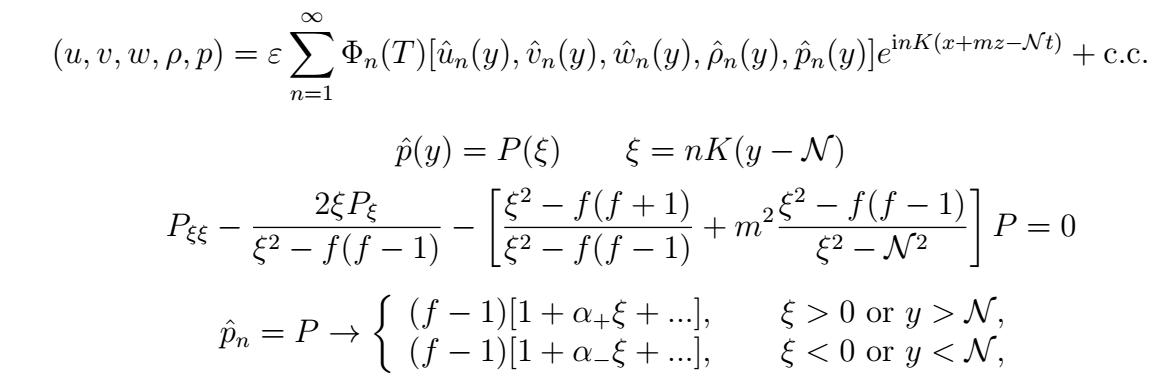 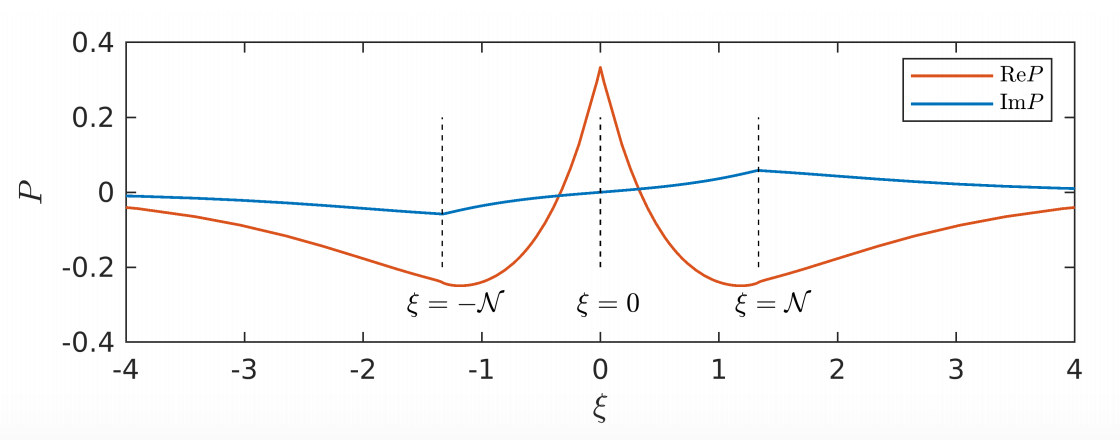 Reduced model
Inner solution
 Two-dimensional horizontal shear instability


Vorticity equation


Matching condition
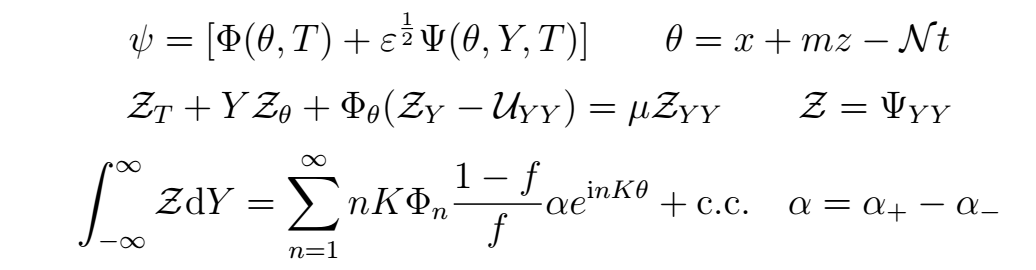 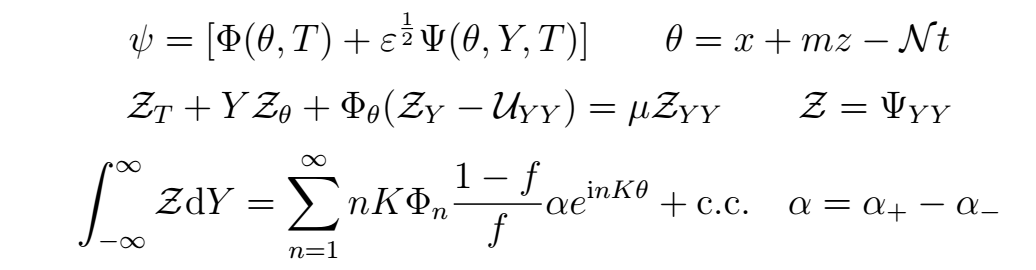 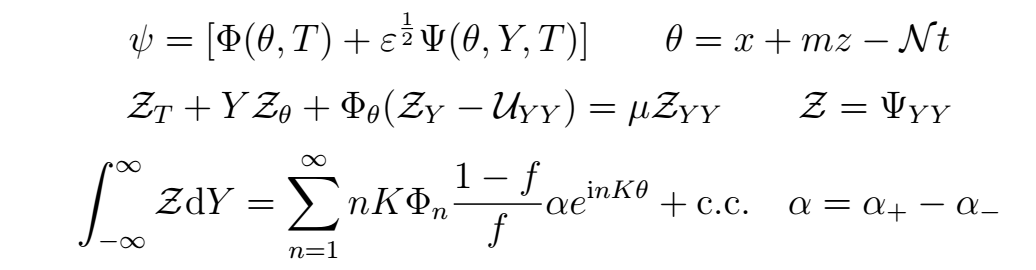 Linear instability
Non-dissipative flows 
Normal mode solution (quasi-steady approximation, non-dissipative)






Time-dependent solution (non-dissipative)
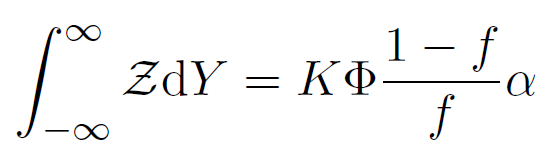 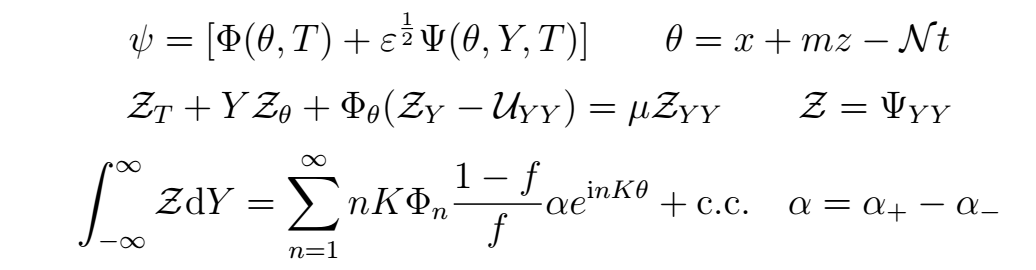 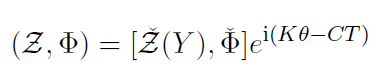 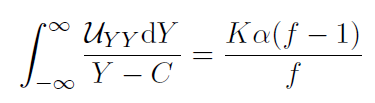 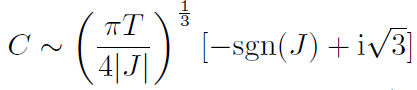 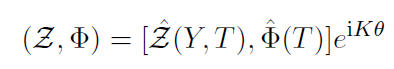 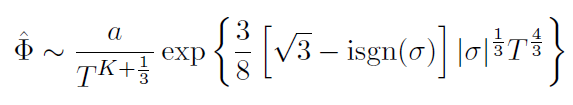 Linear instability
Dissipative flow


Thermal diffusion merely delays the instability
Viscosity has a dramatic stabilizing effect
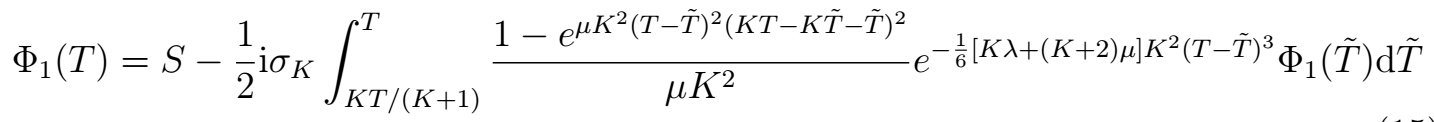 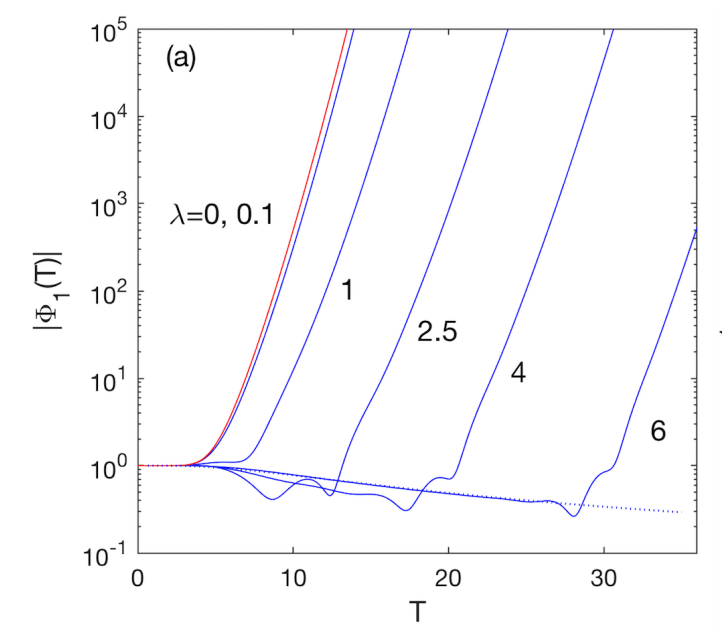 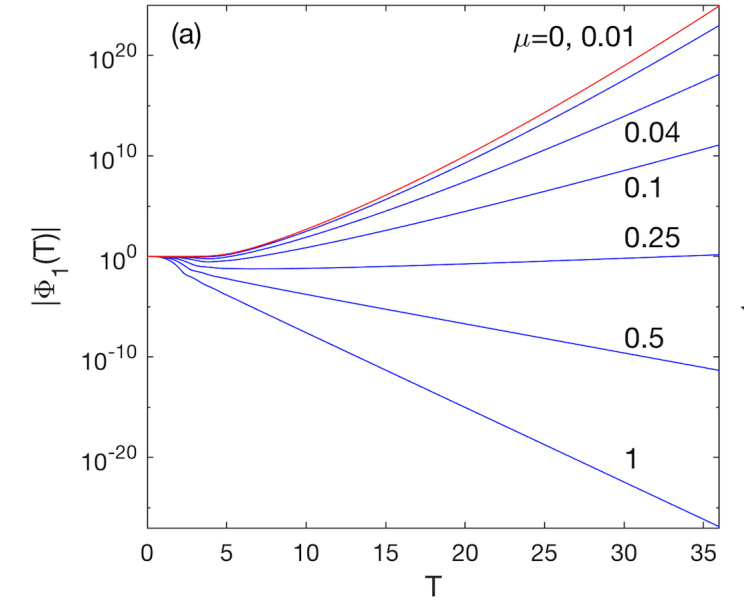 Nonlinear instability
Numerical method
Cheng & Knorr (1976)
Single mode excitation



Roll up
Bellows fade
Vortex + shear layer
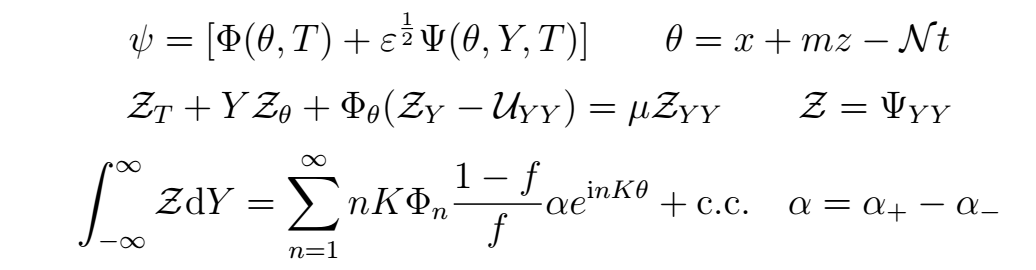 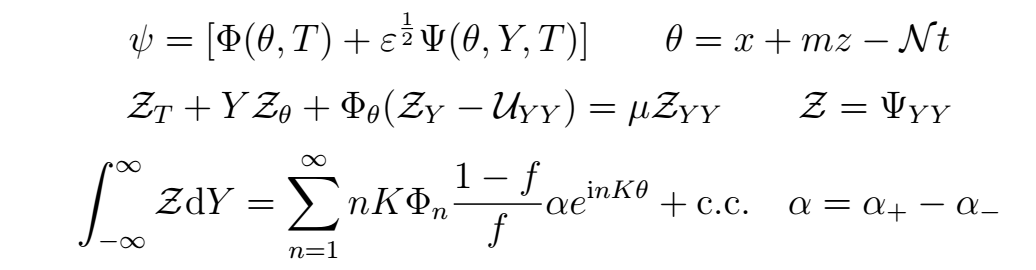 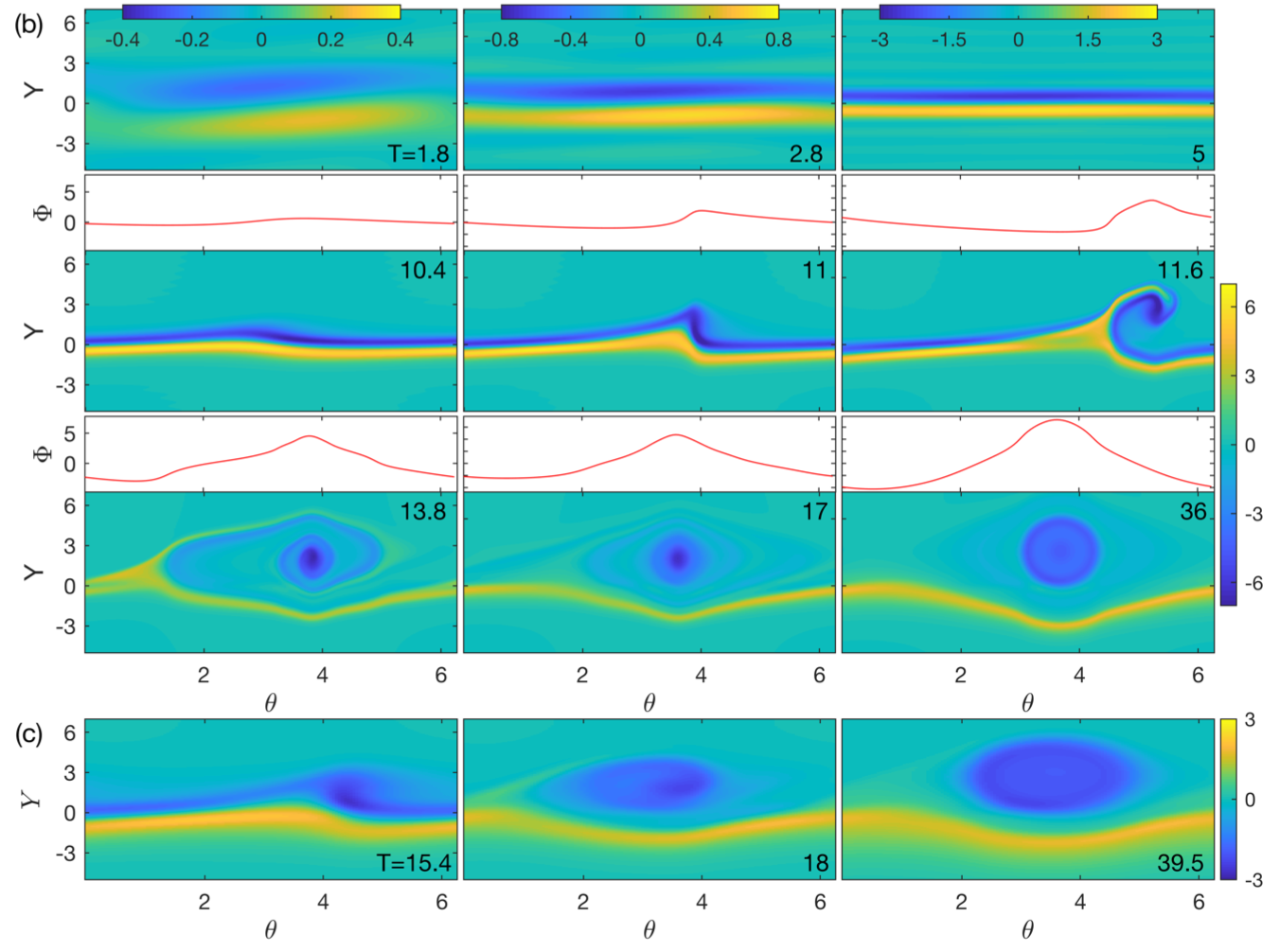 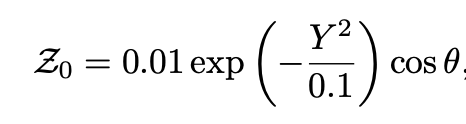 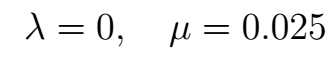 Nonlinear instability
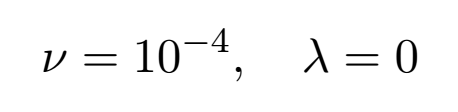 An example of weak dissipation
Long thin billows
Tertiary instability
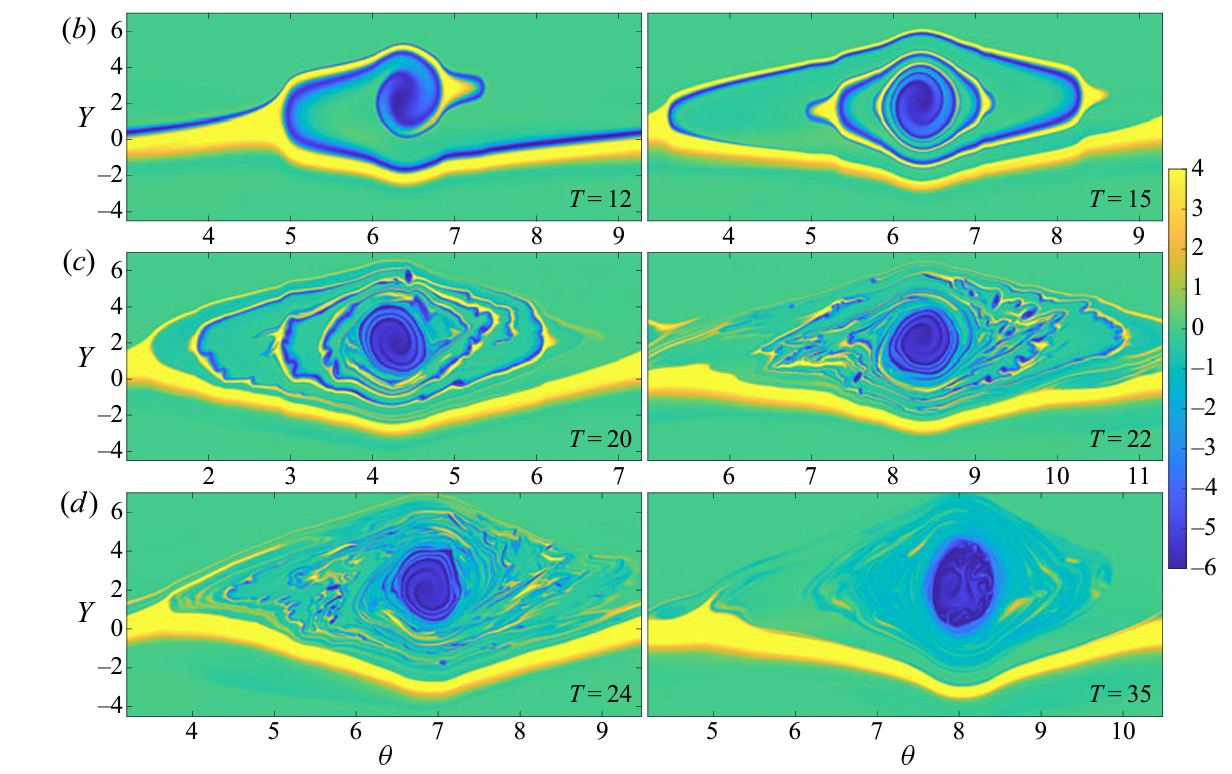 Nonlinear instability
Multiple mode excitation




Vortex paring
Vortex merging
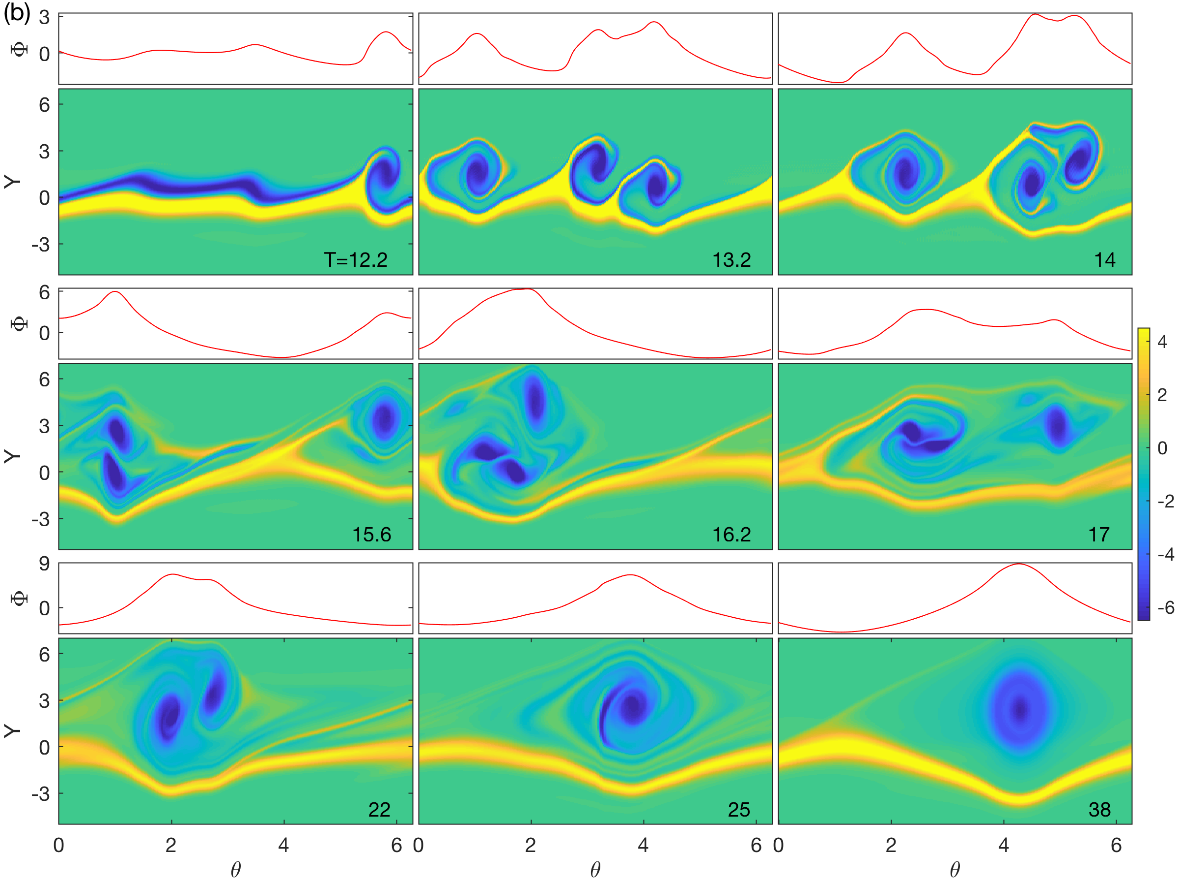 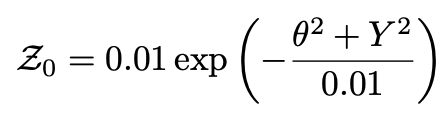 Replication
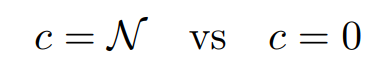 Secondary instability has a new phase velocity: 
It can excite new critical levels at
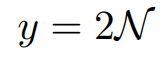 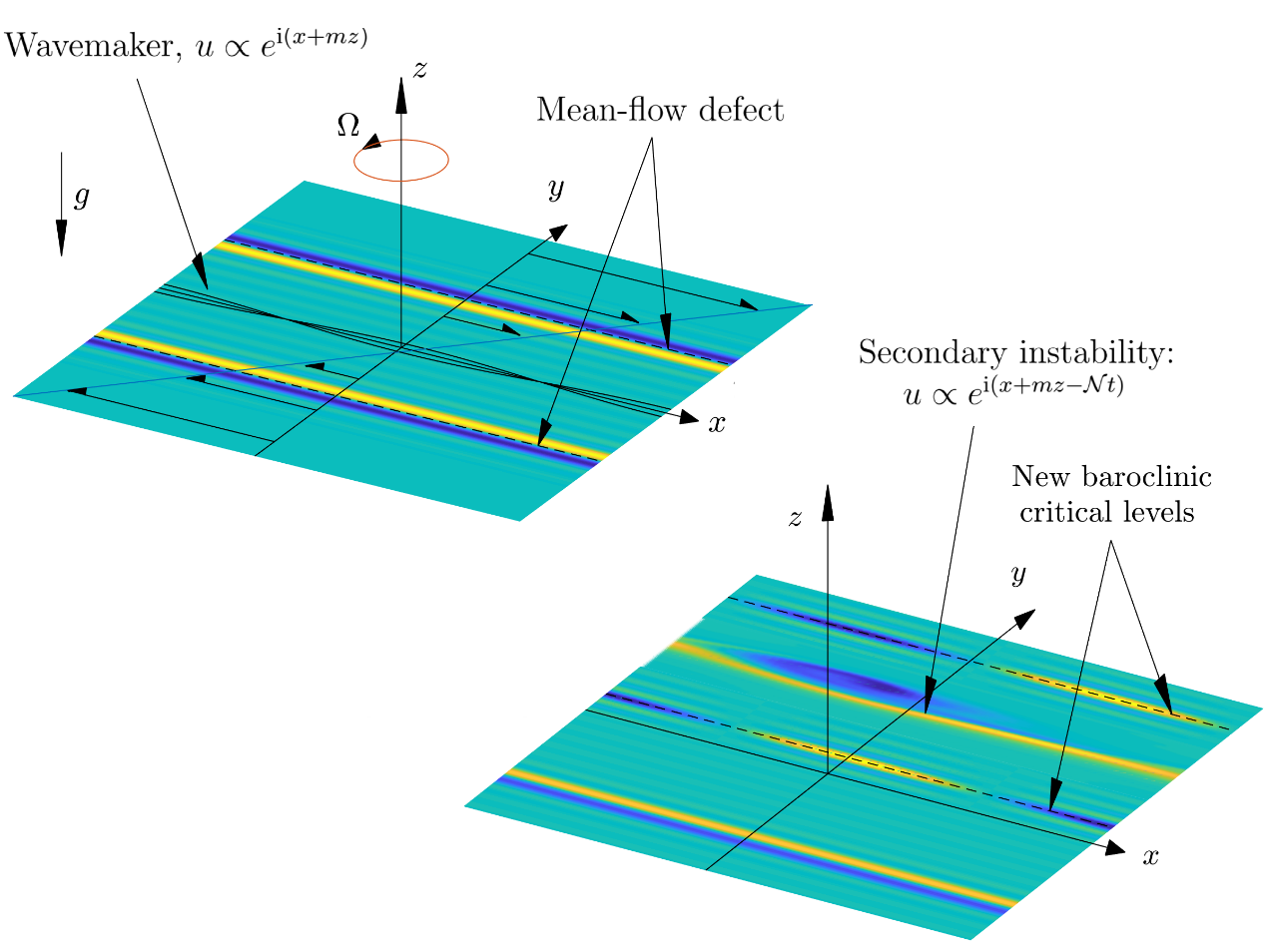 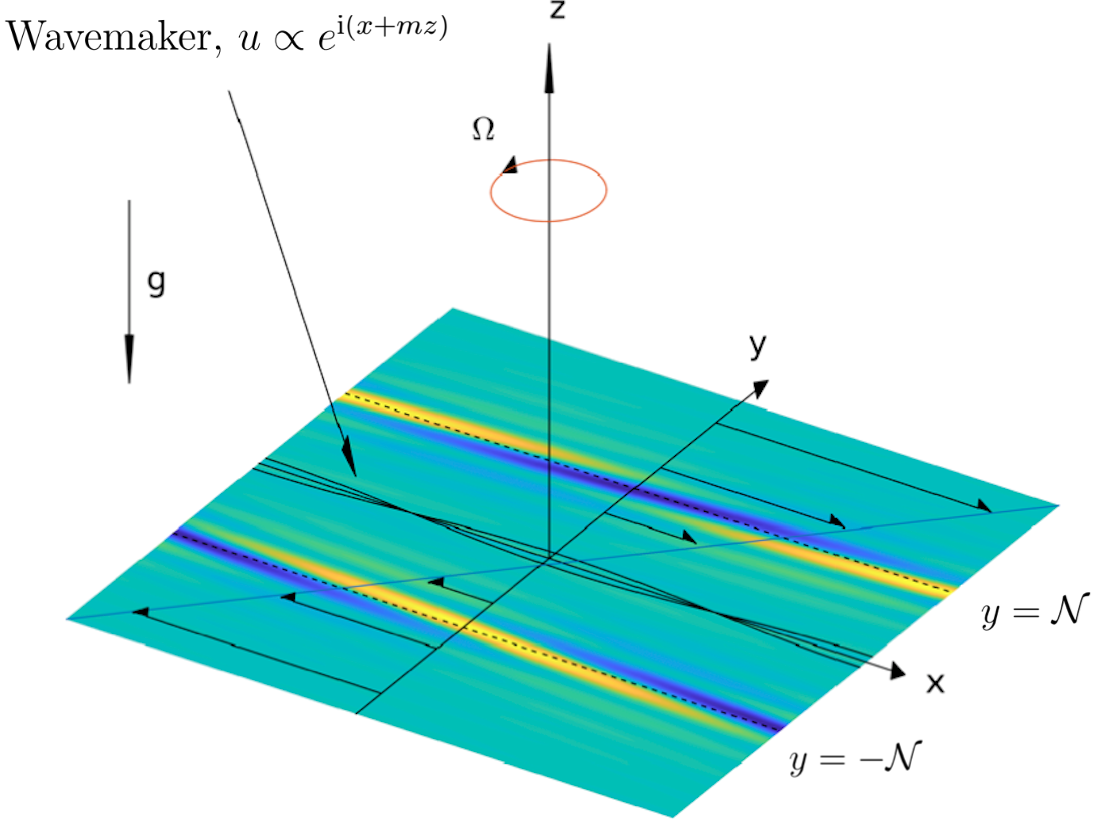 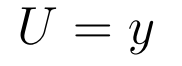 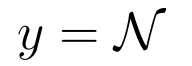 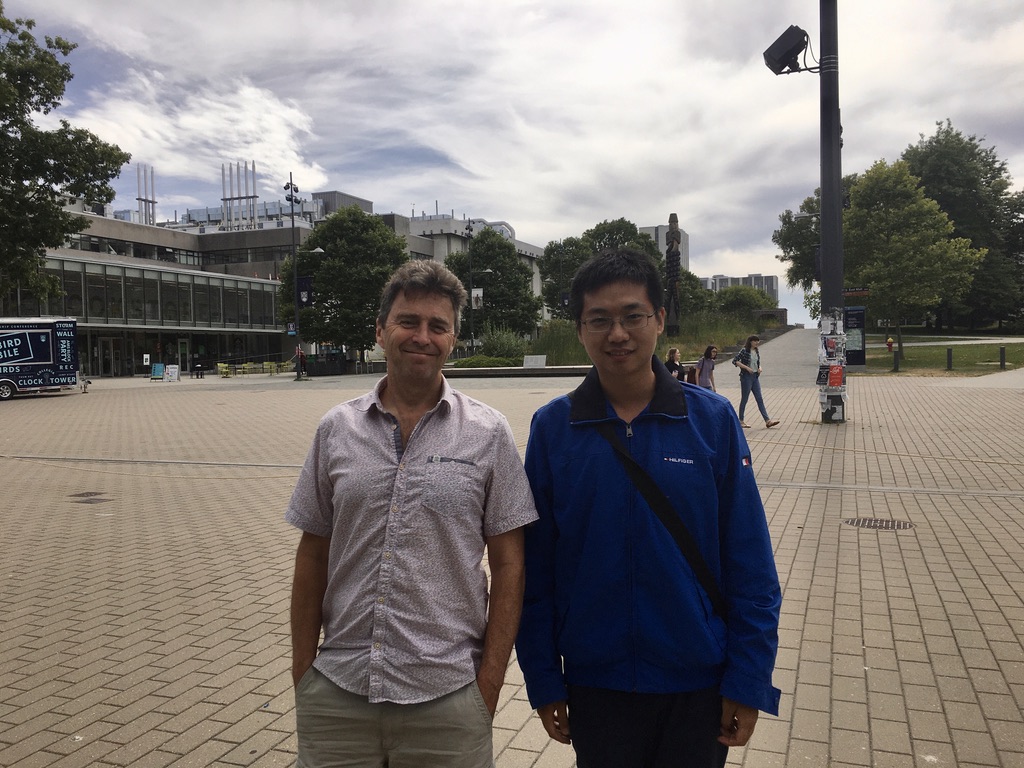 Thank you
Feedback to fundamental wave
Modified mean flow


Modified evolution equation




Starting time of nonlinearity
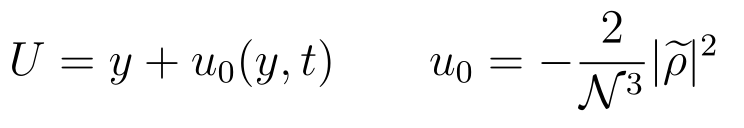 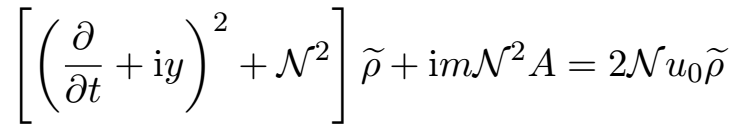 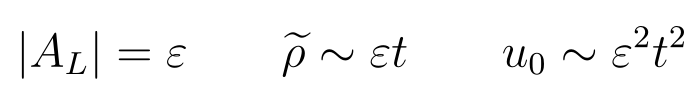 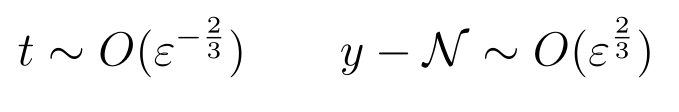 Wang, C. & Balmforth N. 2020 Nonlinear dynamics of forced baroclinic critical layers. J. Fluid Mech. 883, A12.
Secondary instability
Linear shear flow with a defect 






Secondary instability arises when
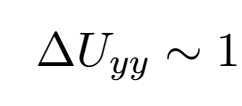 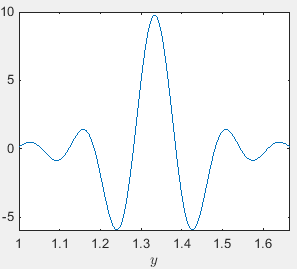 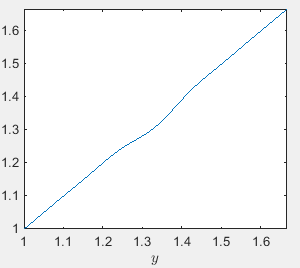 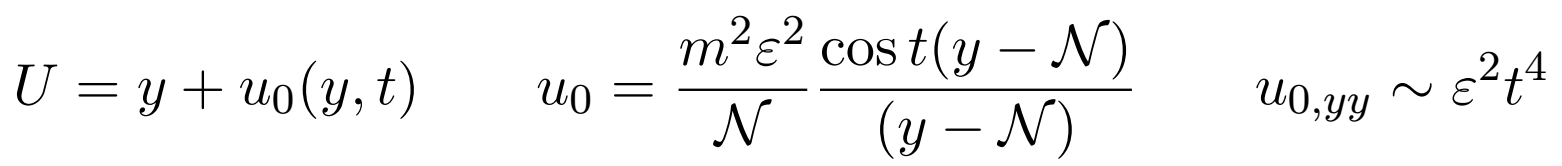 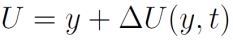 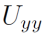 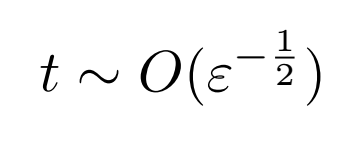 Earlier !
Balmforth, N. J., del Castillo-Negrete D. & Young, W.R. Dynamics of vorticity defects in shear. J. Fluid Mech., 33:197–230, 1997.
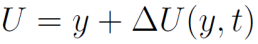 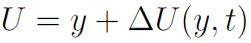 Instability Mechanism
Heuristic explanation by normal mode










Important properties
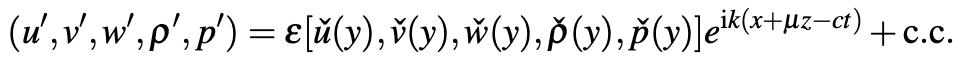 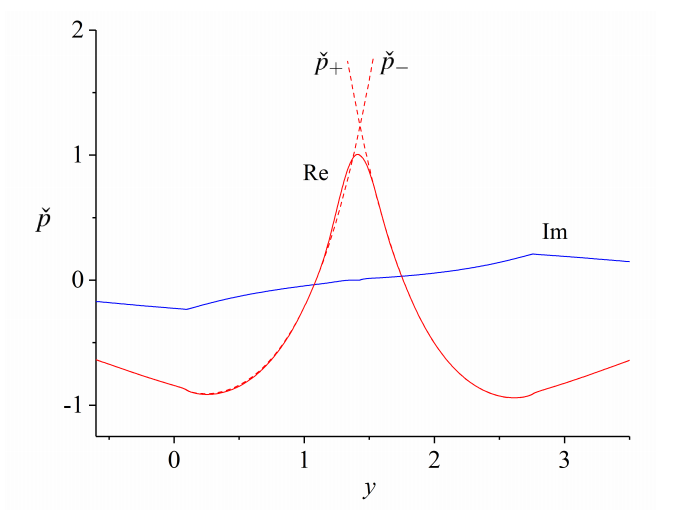 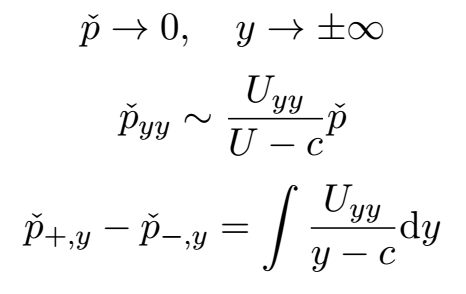 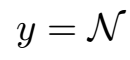 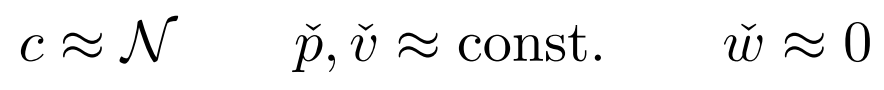 Reduced model
Rescaling

						
Mean-flow defect
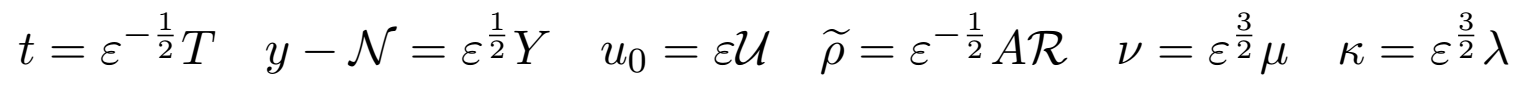 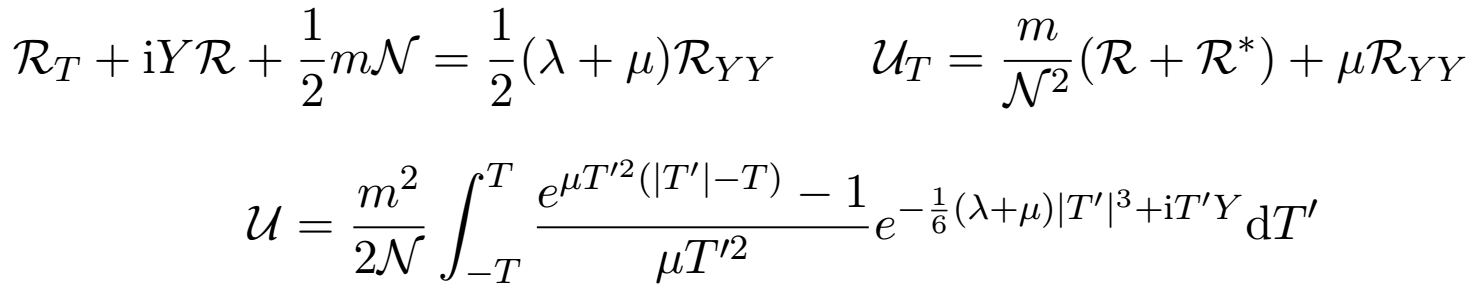 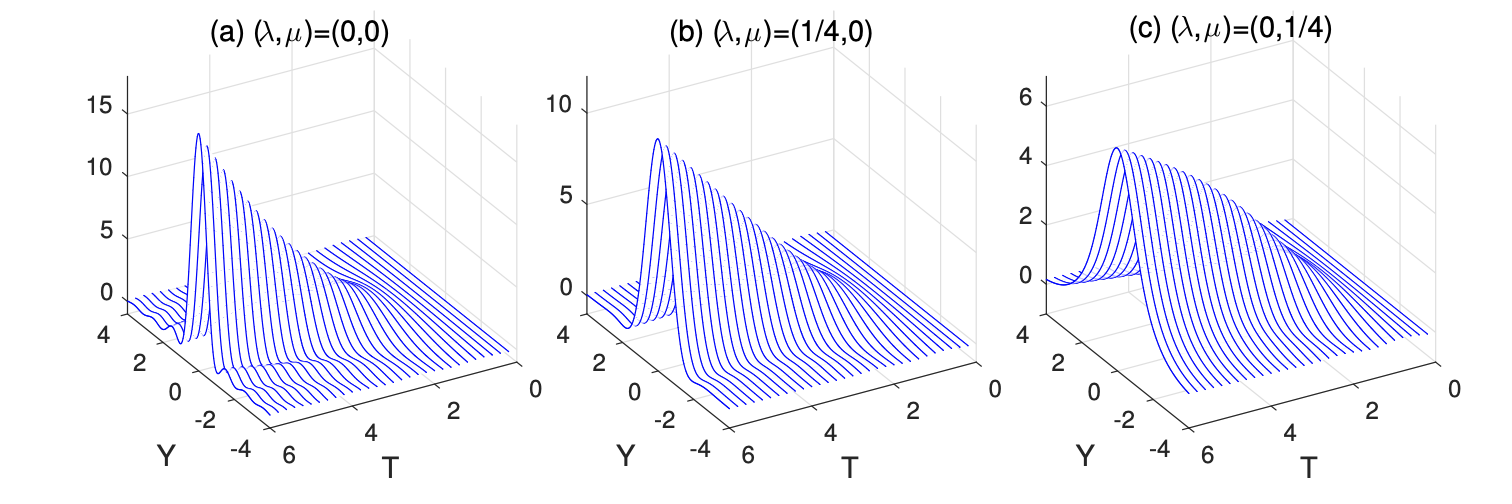 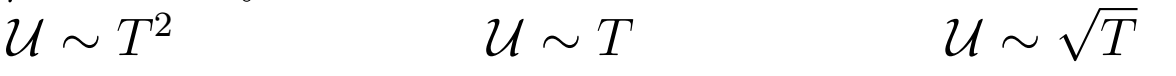 Reduced model
Outer region: quasi-steady waves
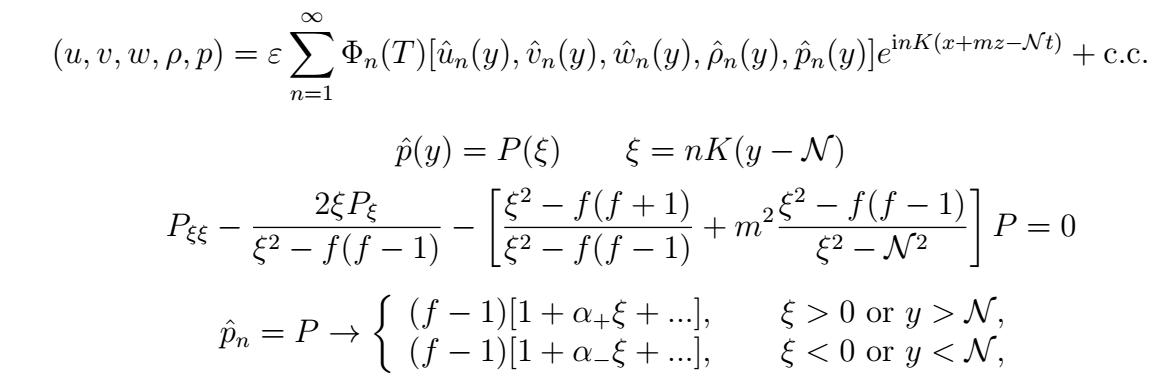 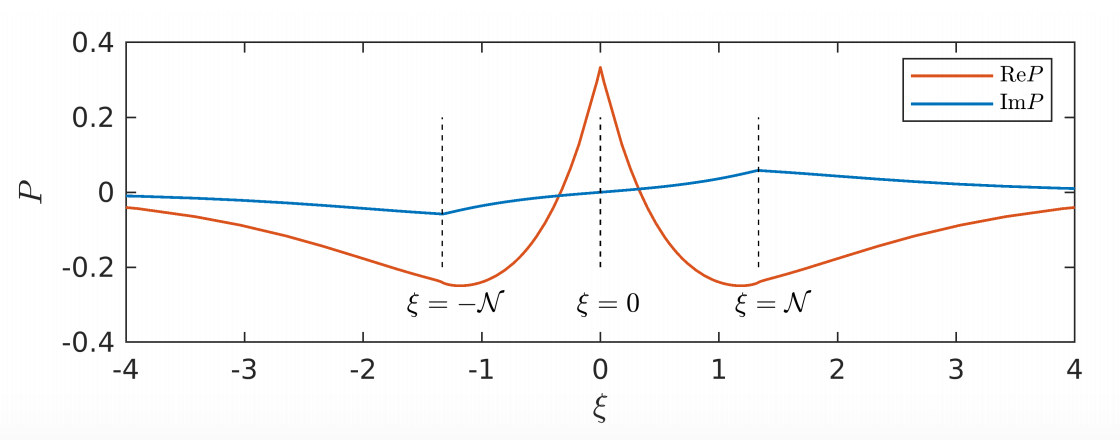 Reduced model
Inner solution
 Two-dimensional horizontal shear instability


Vorticity equation


Matching condition
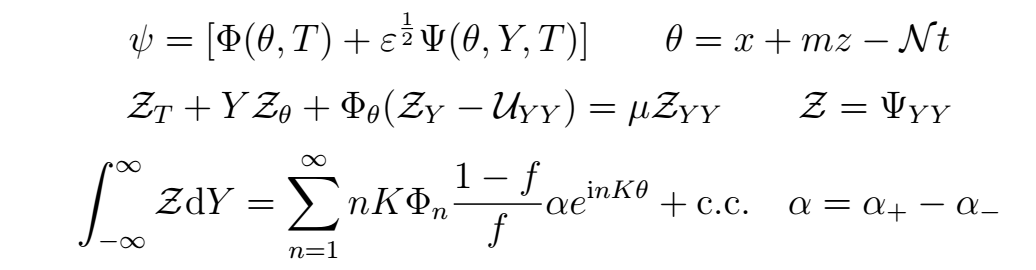 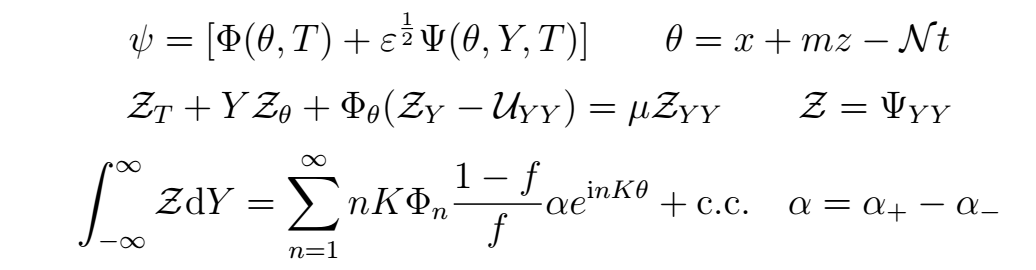 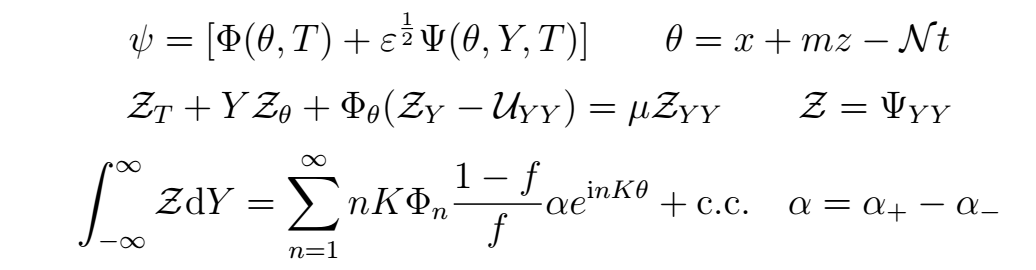 Linear instability
Analyze one Fourier component


Linearized equations




Integral equation
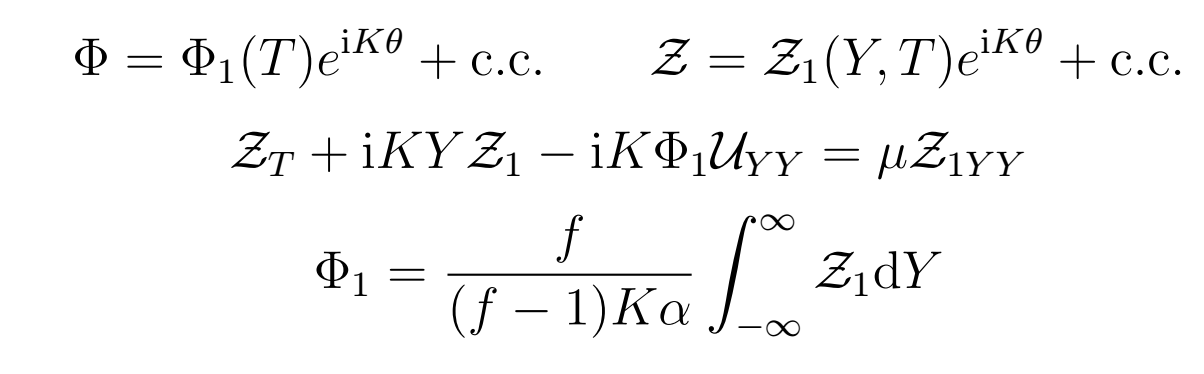 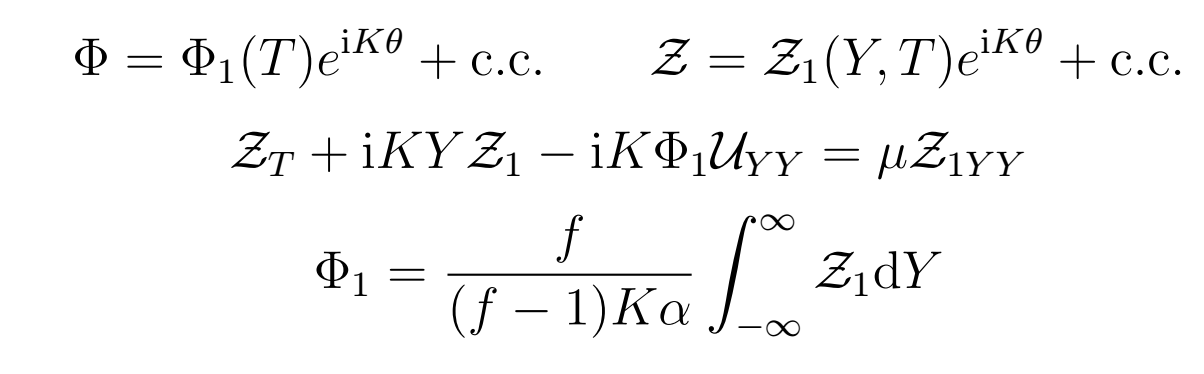 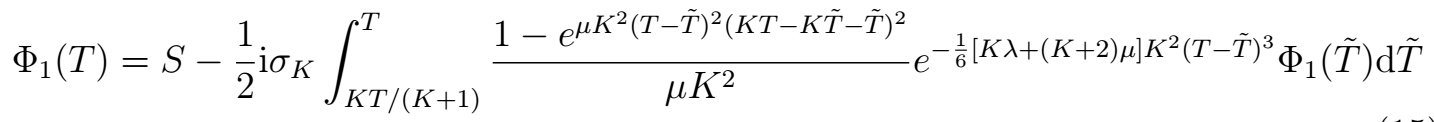 Linear instability
Non-dissipative limit

WKB solution


Non-normal mode growth
Growth rate divergence
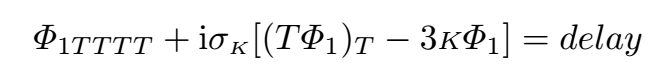 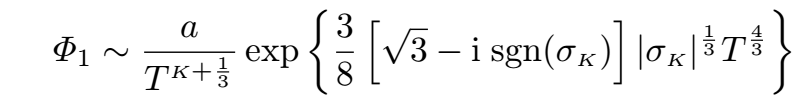 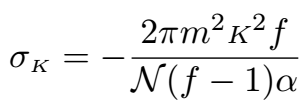 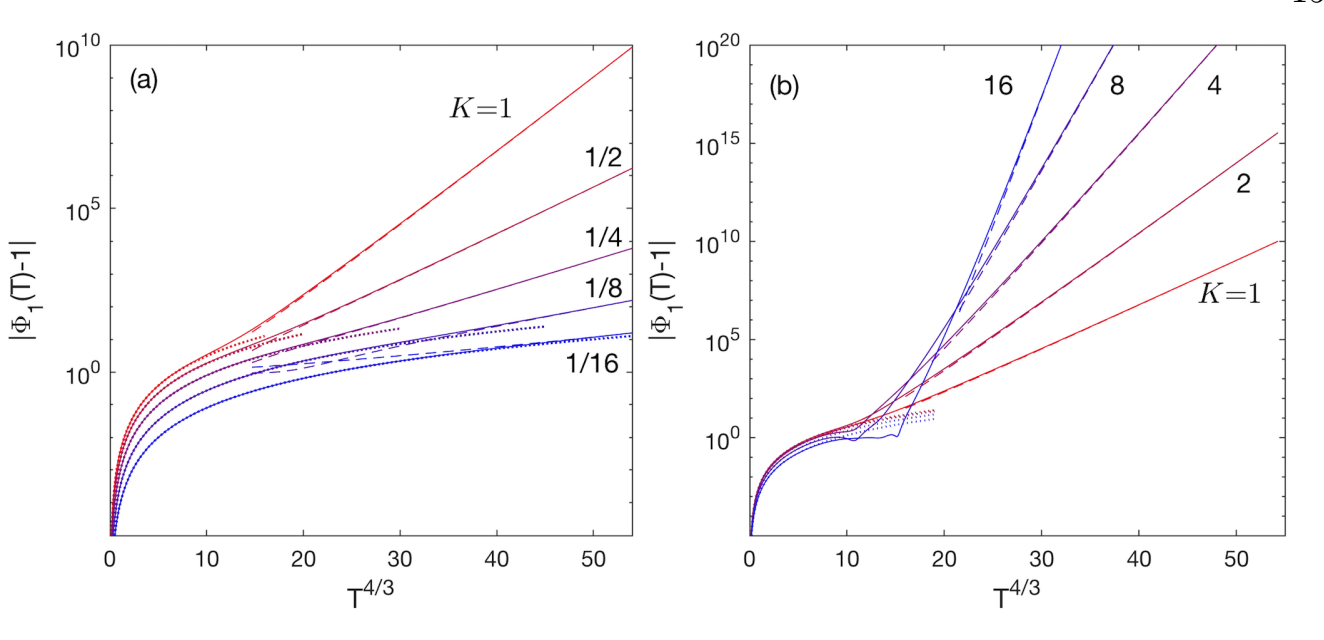 Linear instability
Dissipative flow


Thermal diffusion merely delays the instability
Viscosity has a dramatic stabilizing effect
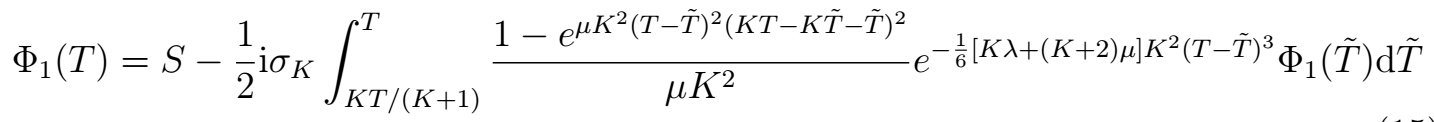 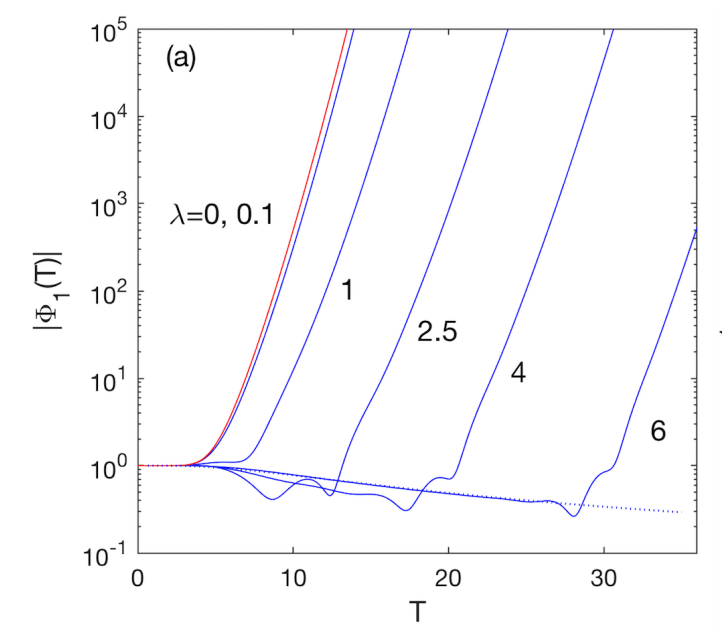 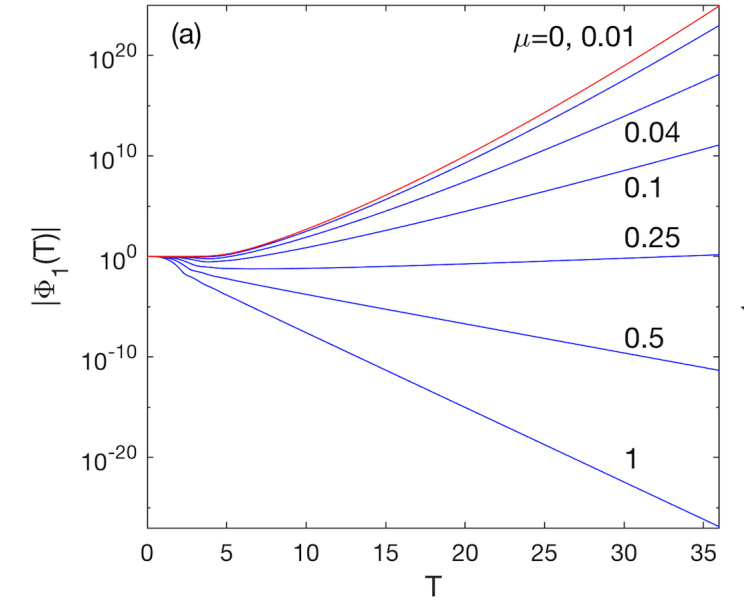 Nonlinear evolution
Numerical method: Cheng & Knorr (1976)
Initial conditions
Single mode excitation 


Multiple mode excitation
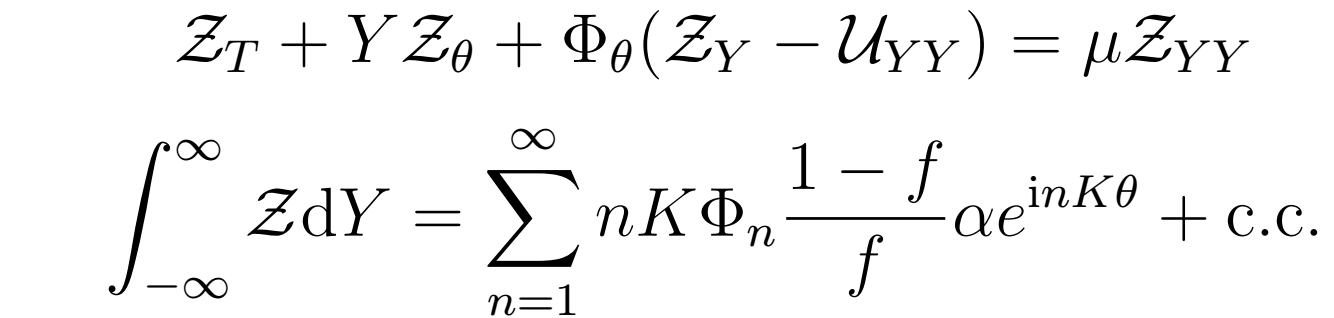 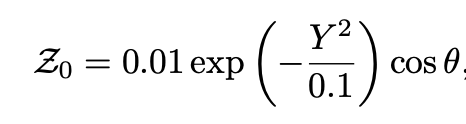 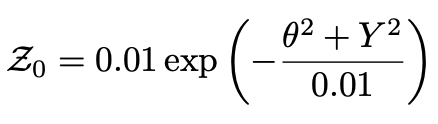 Cheng, Chio-Zong & Knorr, Georg 1976 The integration of the Vlasov equation in configuration space. Journal of Computational Physics 22 (3), 330–351.
Nonlinear evolution
Evolution of stream function
Amplitude saturation & secular growth
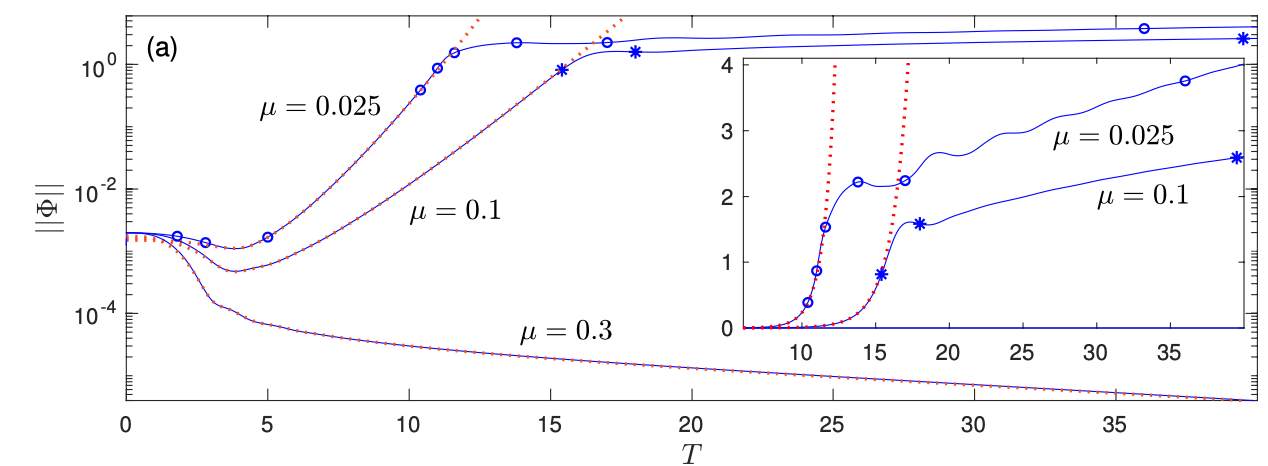 Solid line: numerical solution of nonlinear evolution
Dotted line: linear instability
Nonlinear evolution
Evolution of vorticity
Medium & high viscosity: rollup into billows
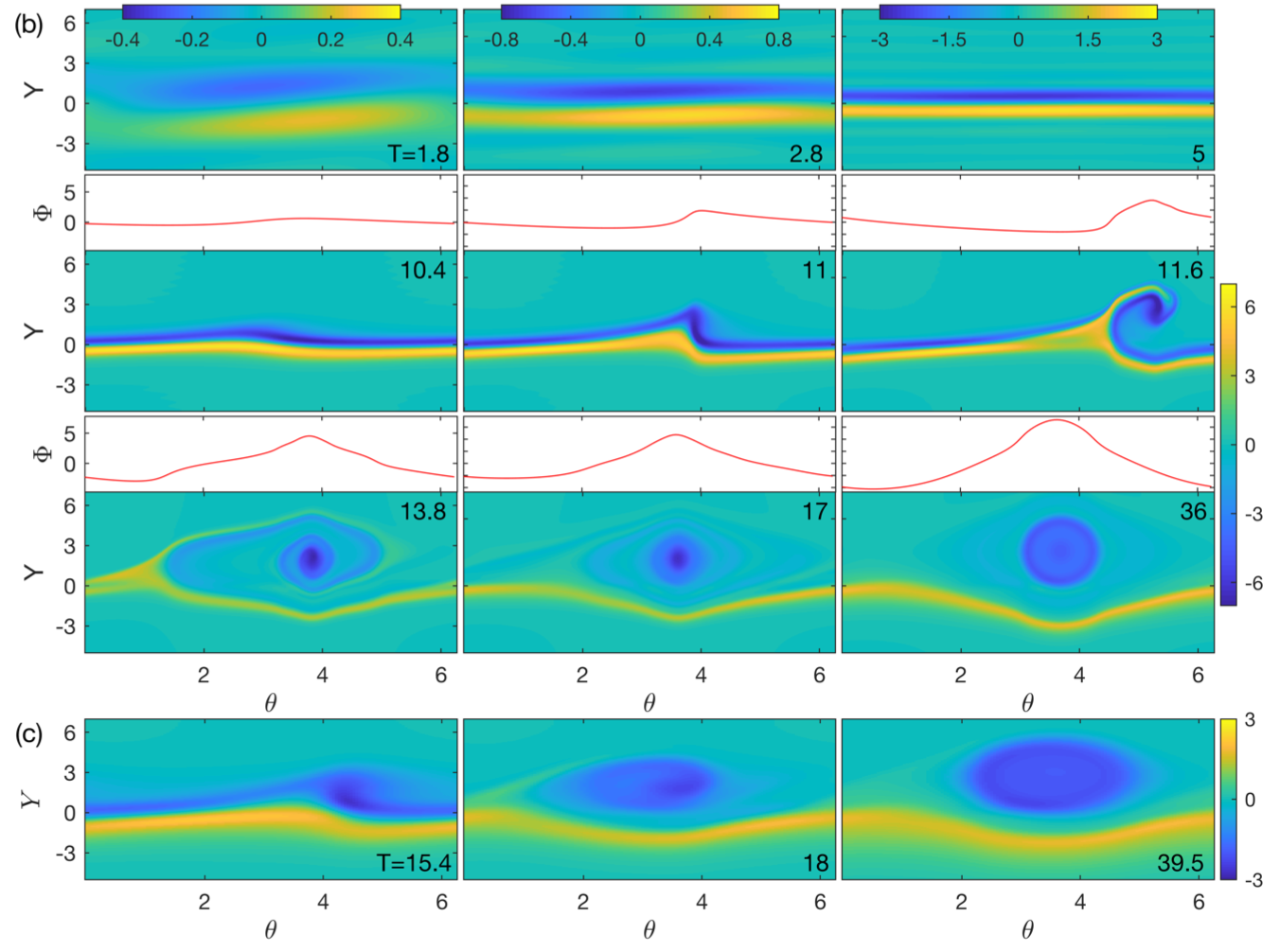 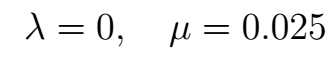 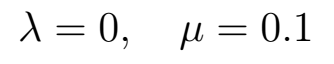 Nonlinear evolution
Evolution of vorticity
Low viscosity: rollup & tertiary instability
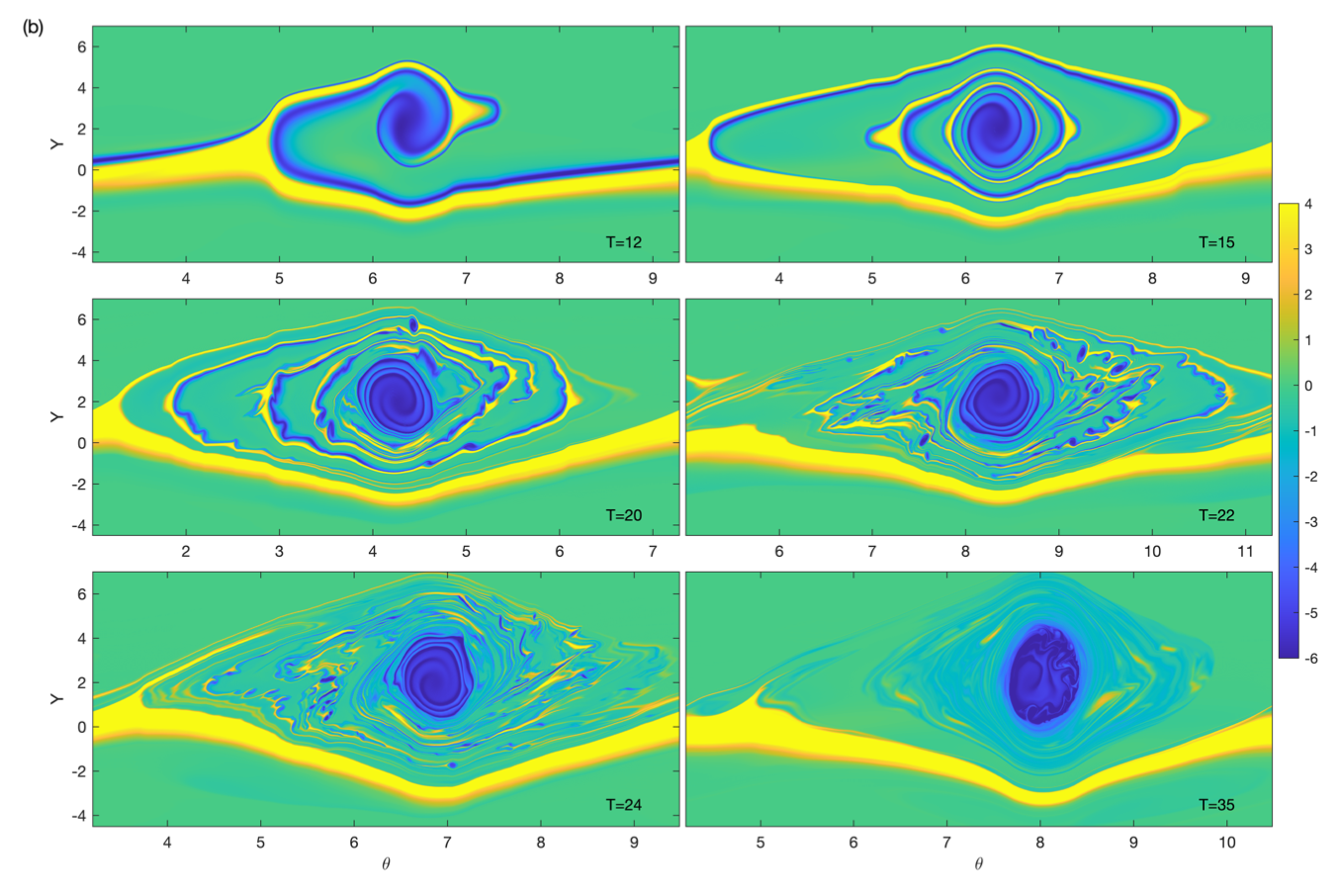 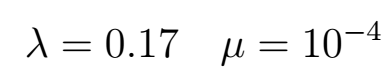 Nonlinear evolution
Evolution of vorticity
Multiple mode excitation: vortex pairing and merging
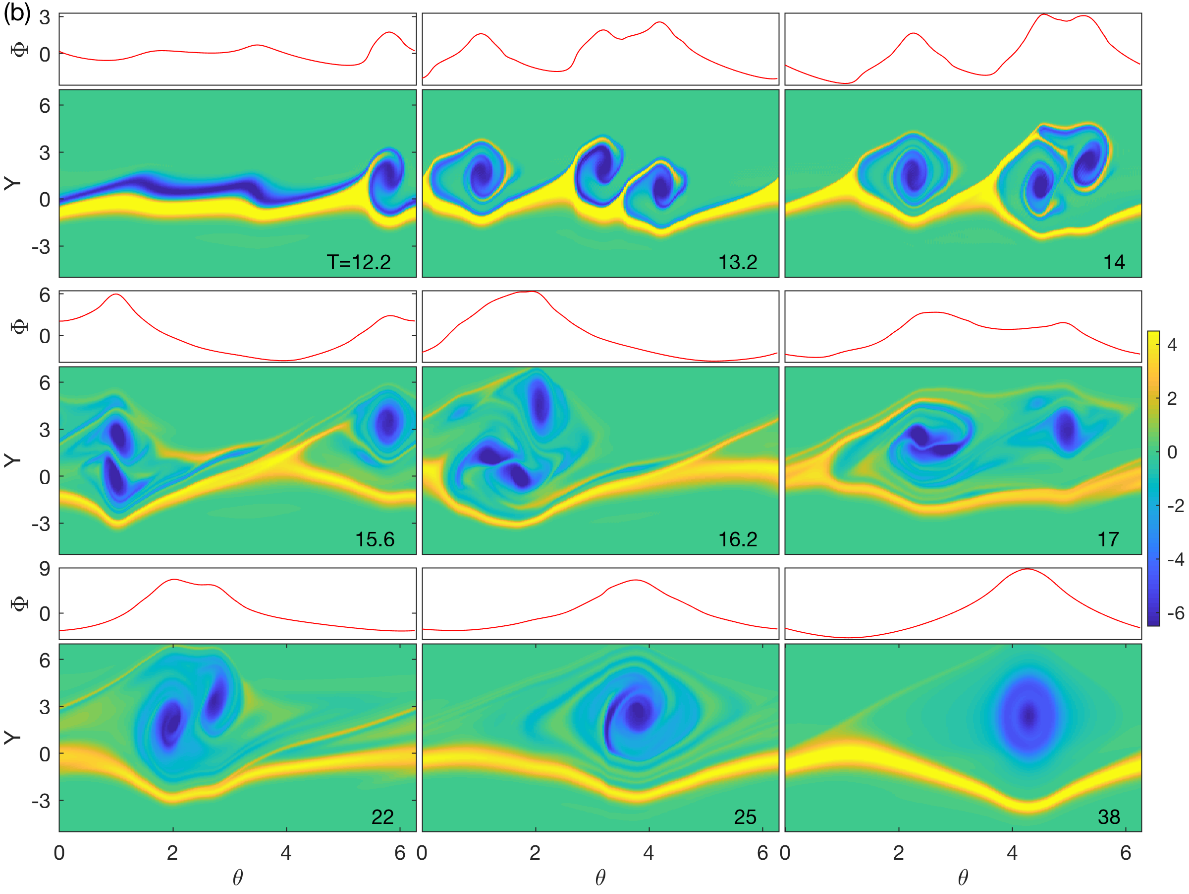 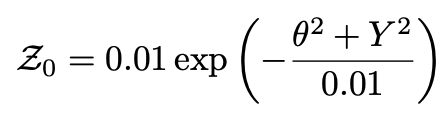 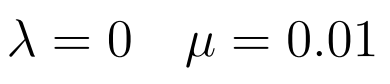 Replication
Excitation of new critical levels
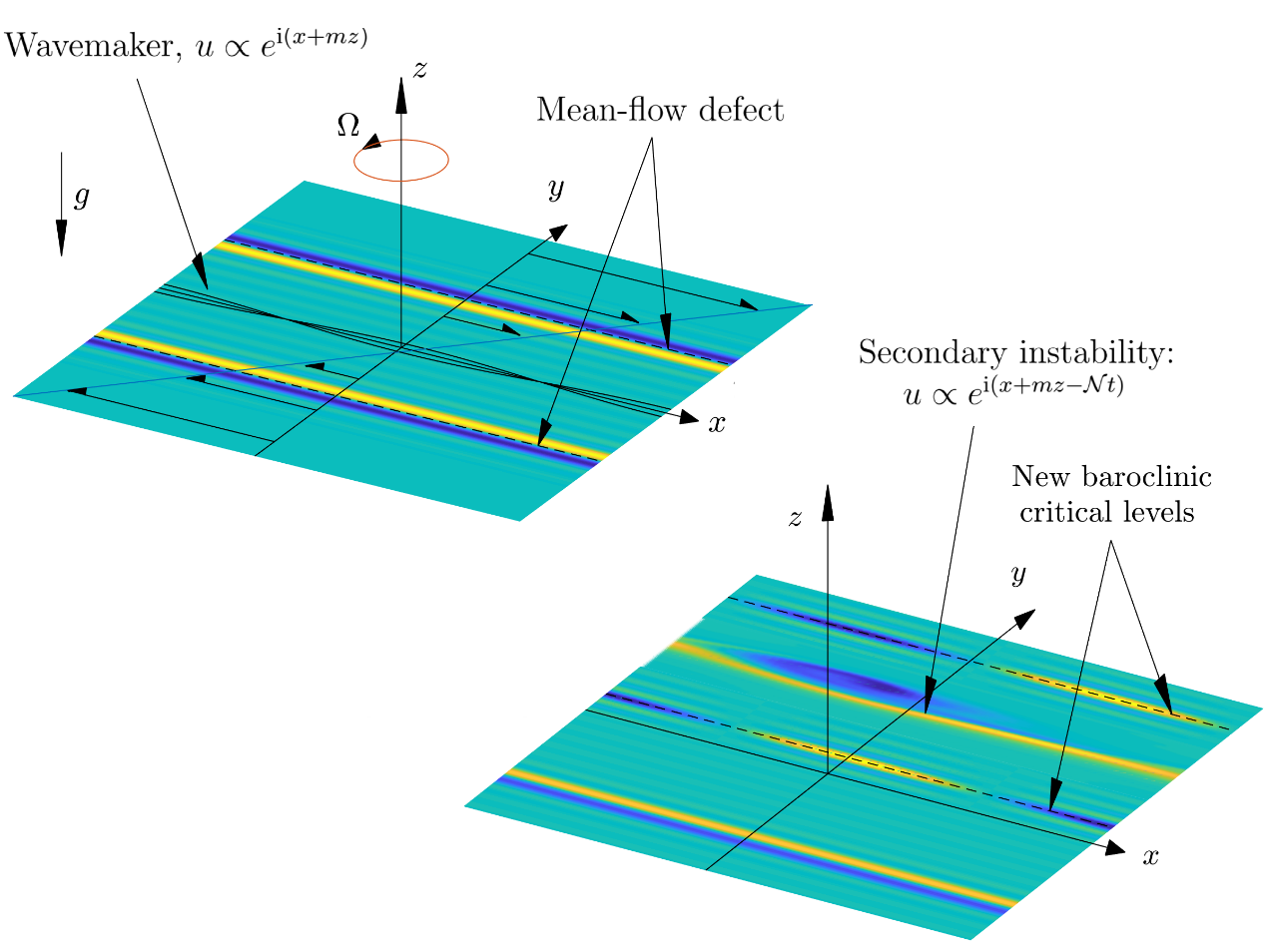 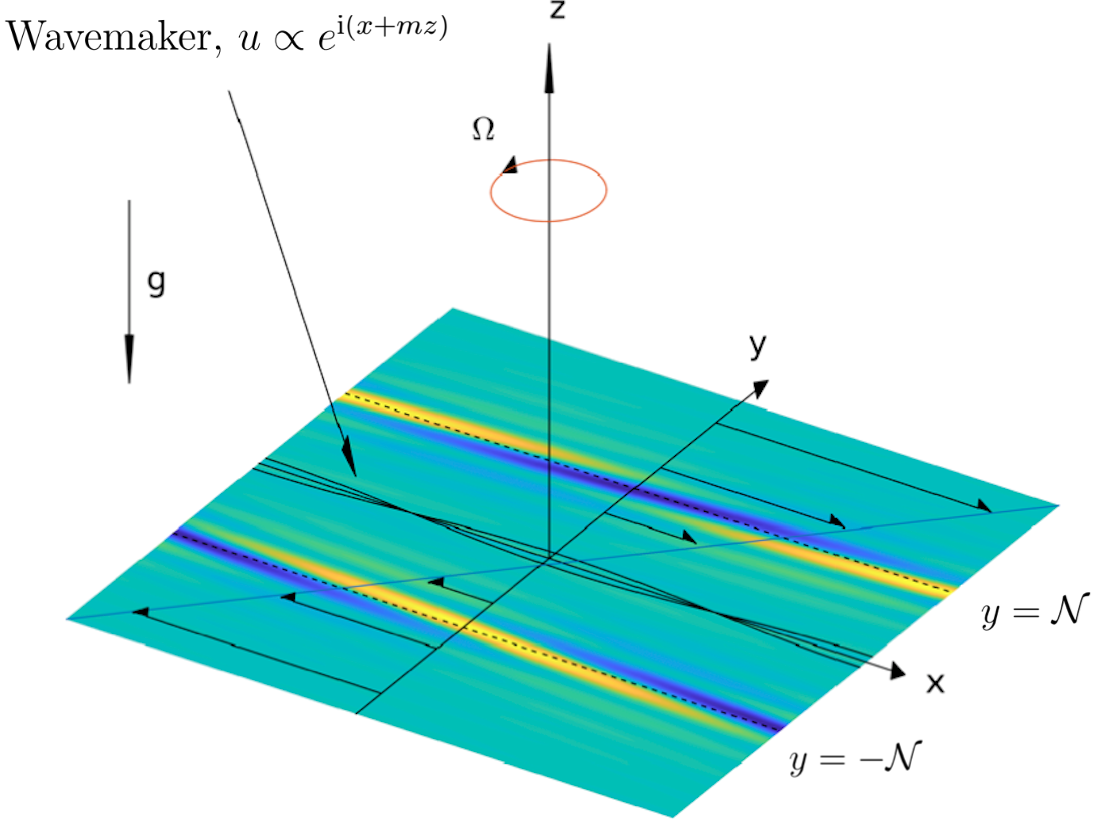 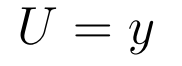 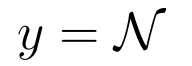 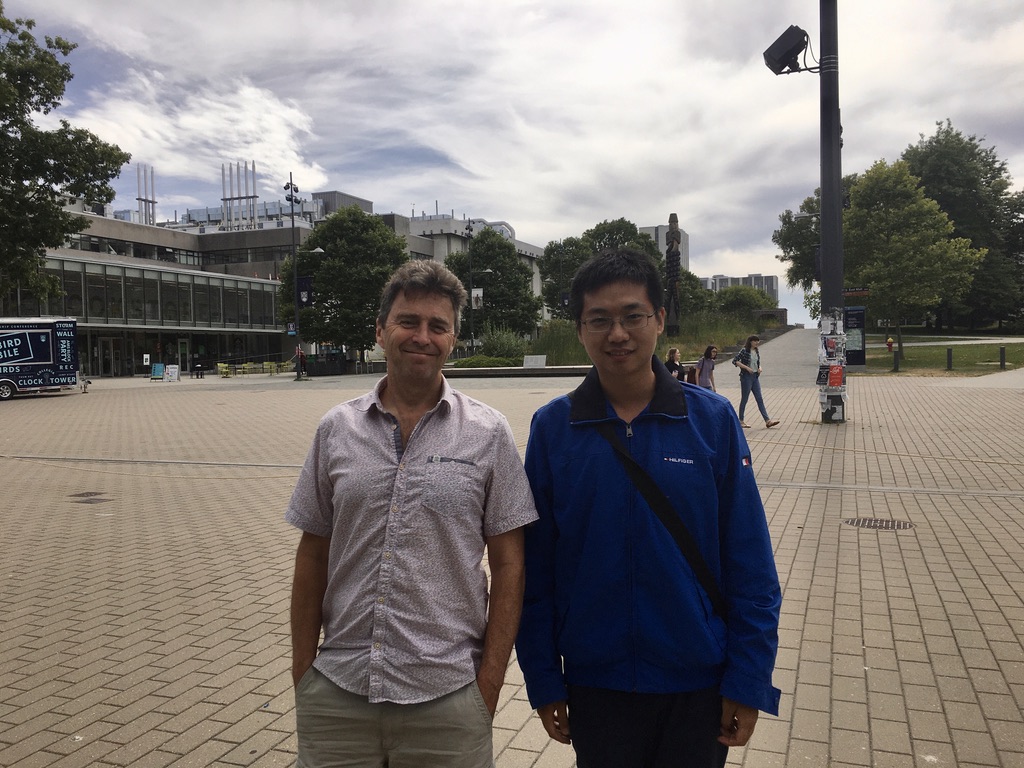 Thank you